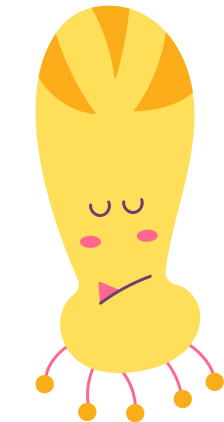 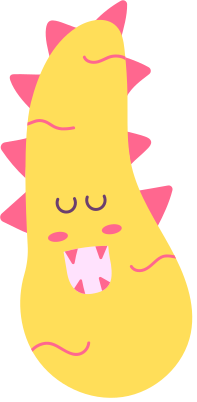 CHÀO MỪNG CÁC EM ĐẾN VỚI BUỔI HỌC NGÀY HÔM NAY!
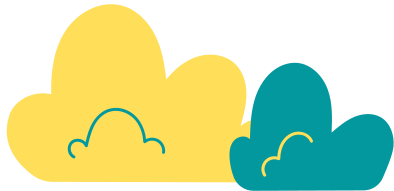 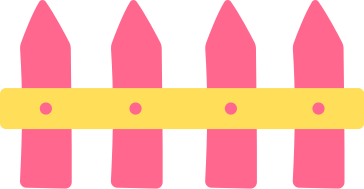 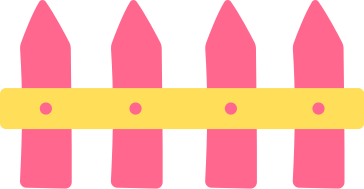 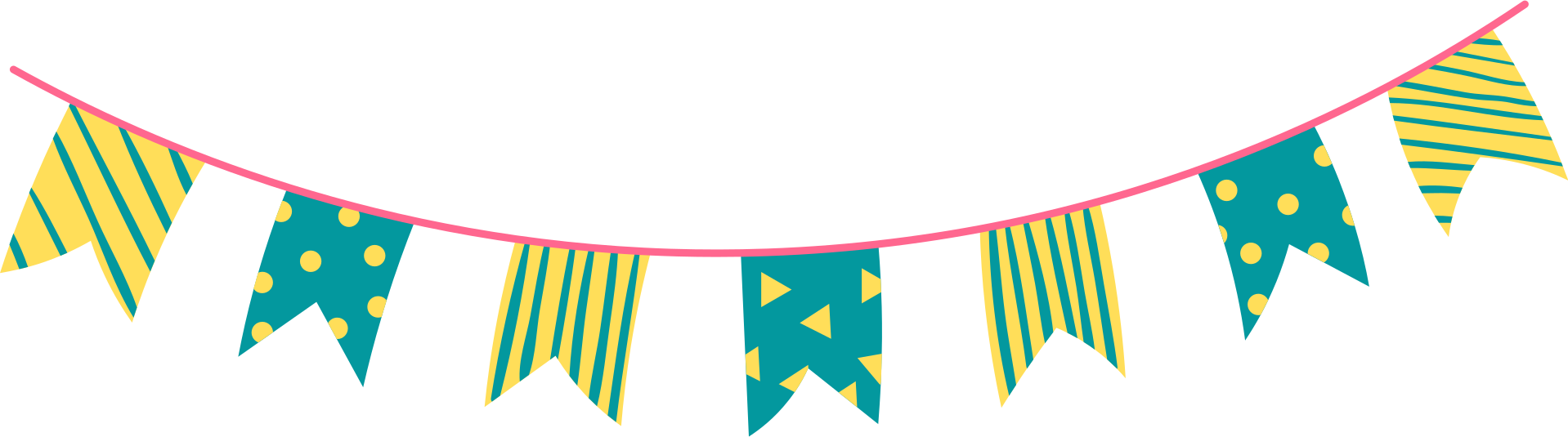 KHỞI ĐỘNG
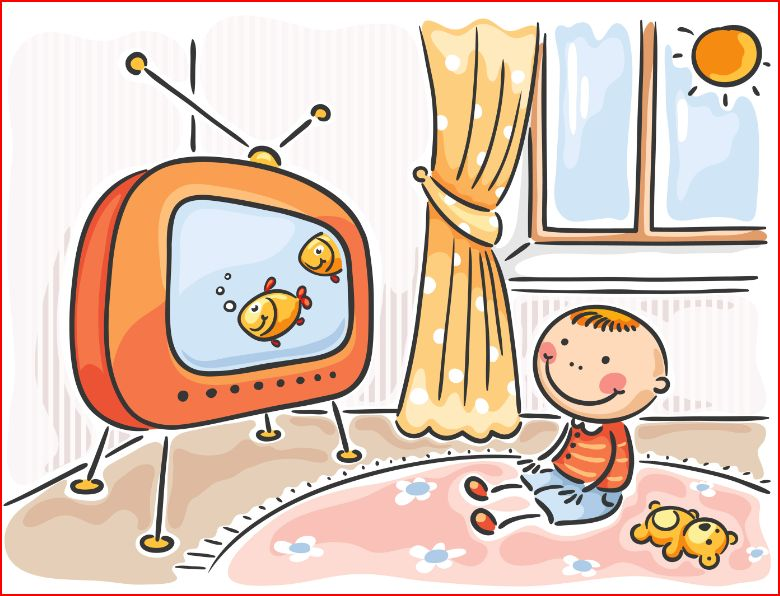 Em có biết máy thu hình còn được gọi với tên gọi khác nào?
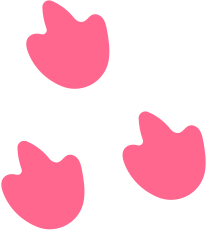 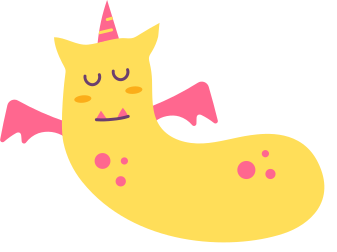 Chiếc ti vi
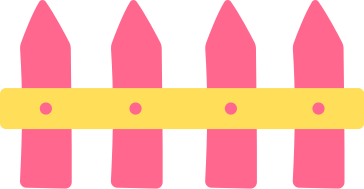 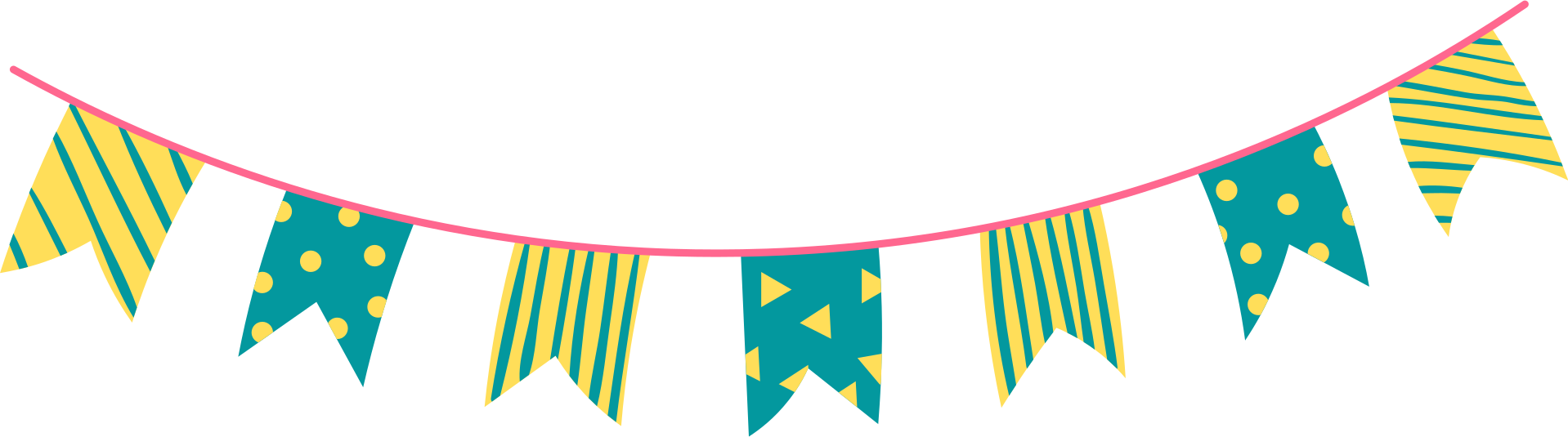 KHỞI ĐỘNG
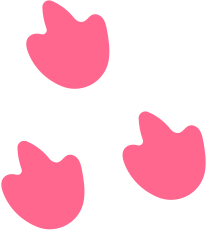 Em thích nhất chương trình truyền hình nào? Vì sao?
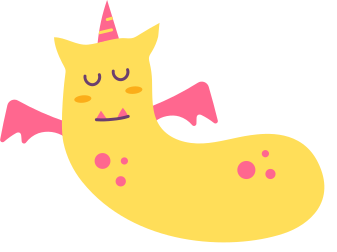 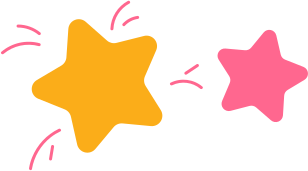 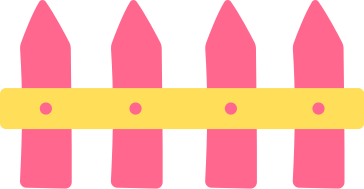 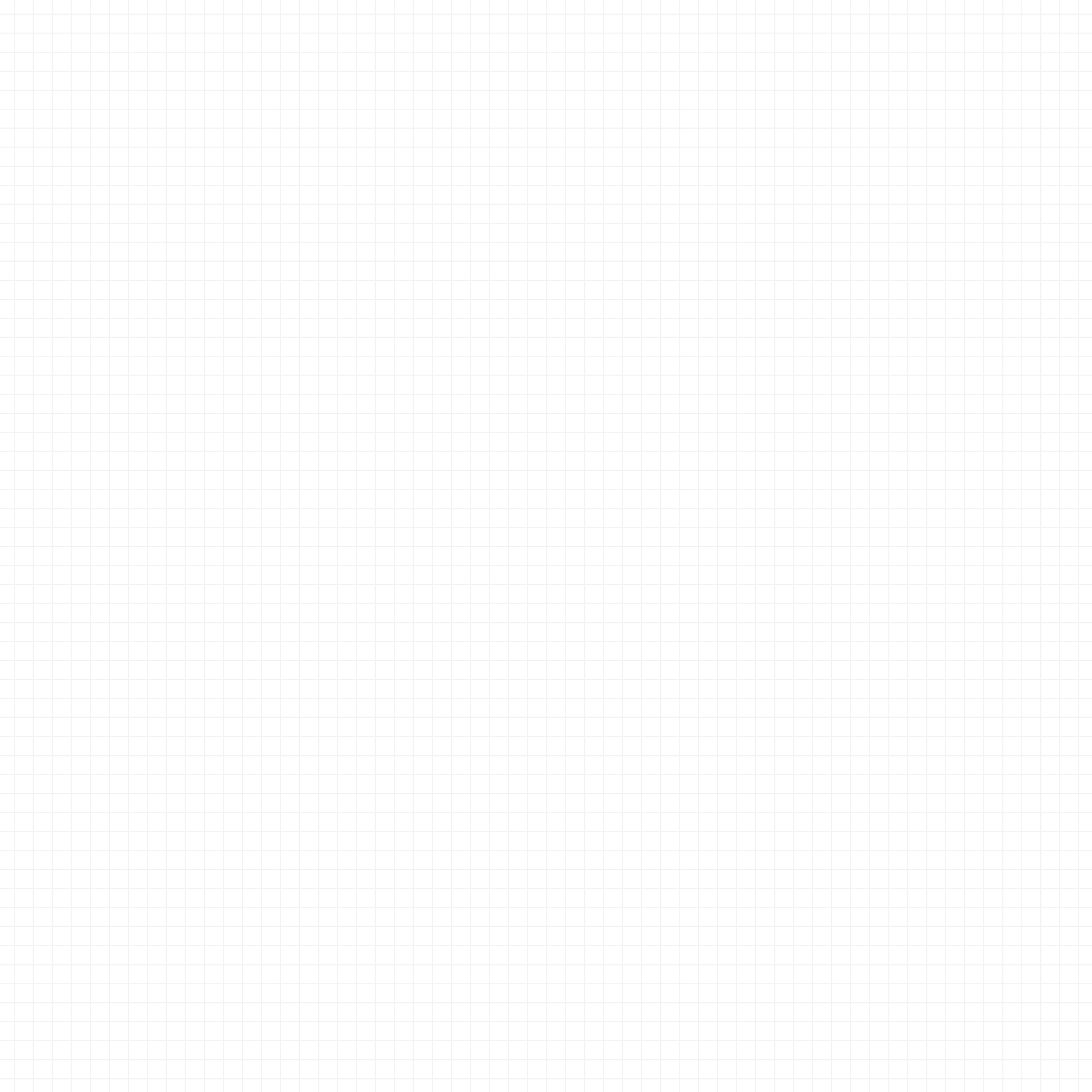 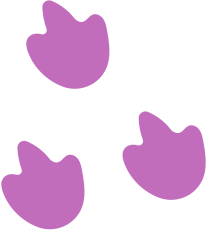 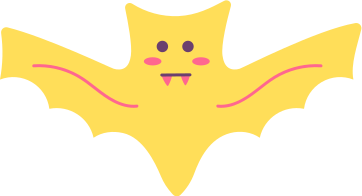 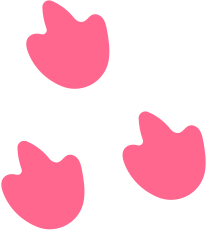 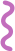 SỬ DỤNG MÁY THU HÌNH
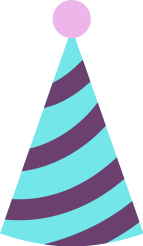 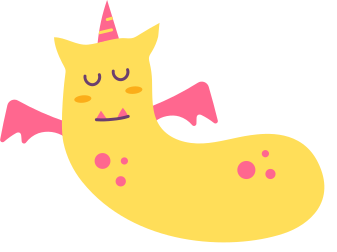 BÀI 5
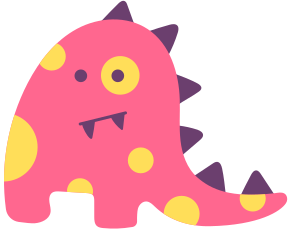 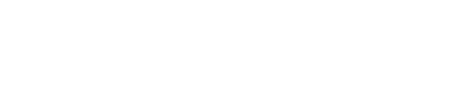 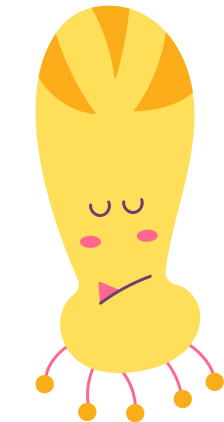 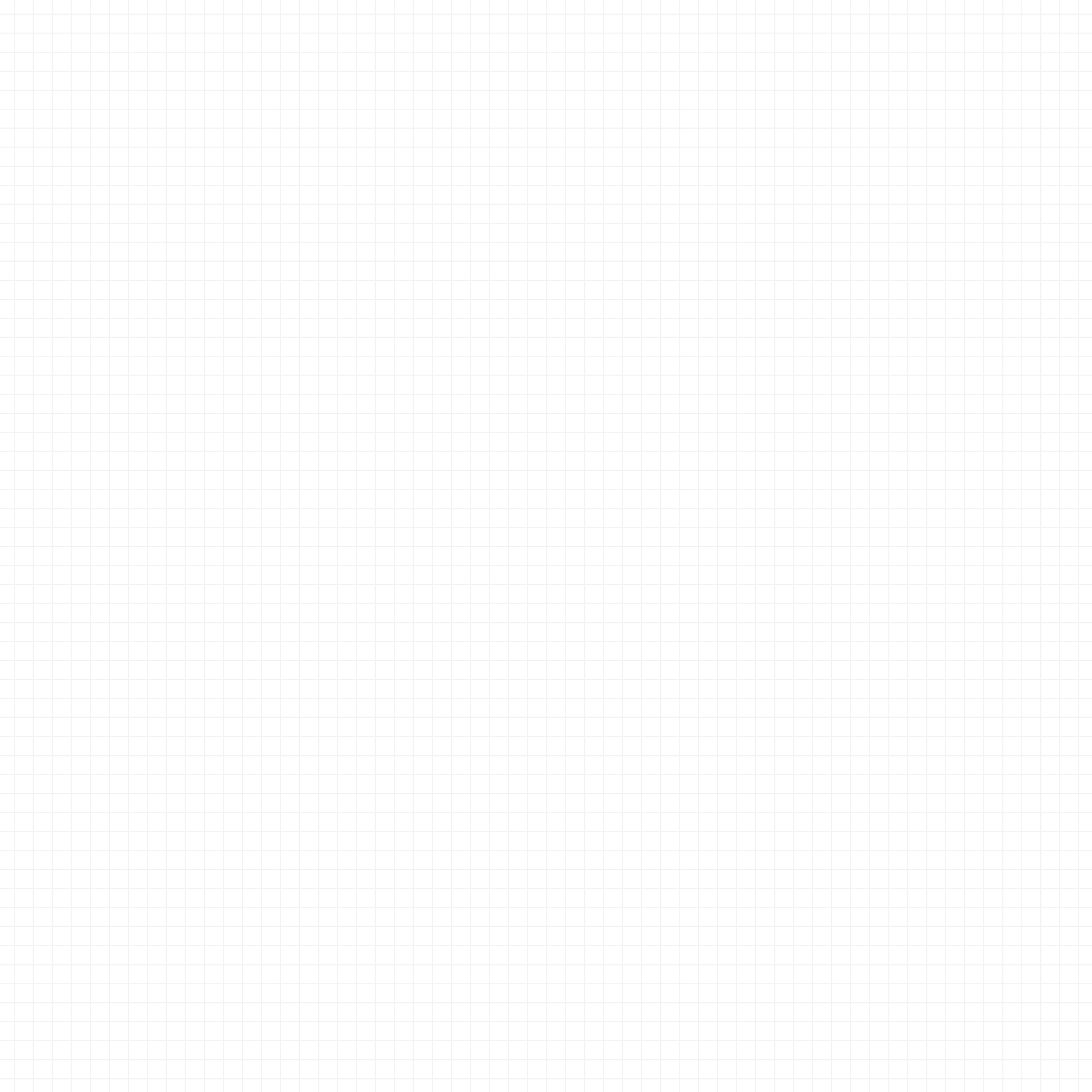 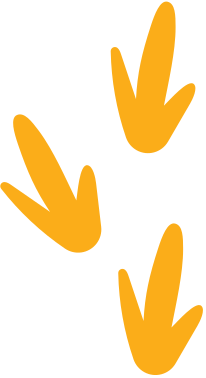 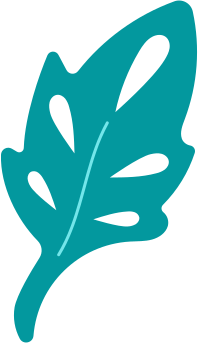 NỘI DUNG BÀI HỌC
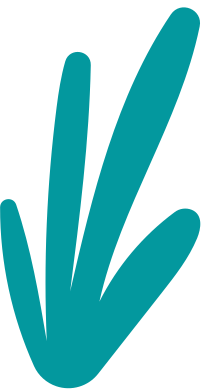 Tác dụng của máy thu hình
 Mối quan hệ giữa đài truyền hình và máy thu hình
 Một số chương trình của thiếu nhi
 Cách sử dụng ti vi
 Một số lưu ý khi sử dụng ti vi
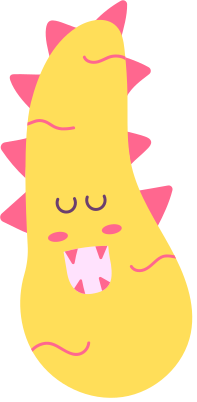 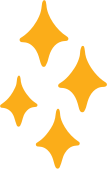 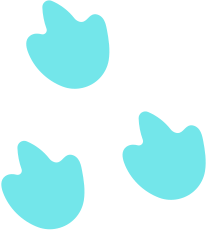 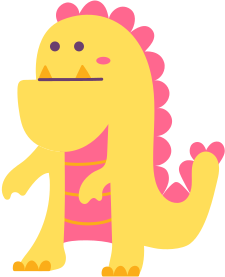 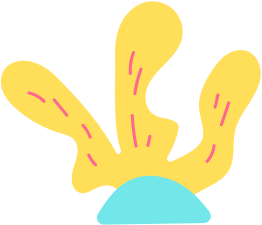 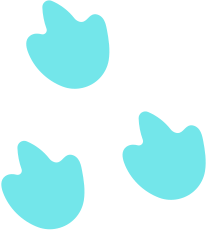 KHÁM PHÁ
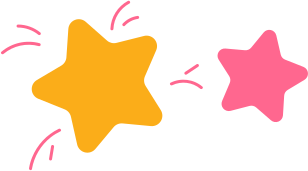 HĐ 1: Tác dụng của máy thu hình
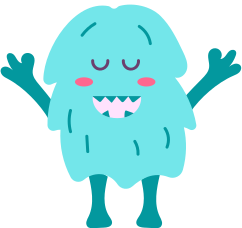 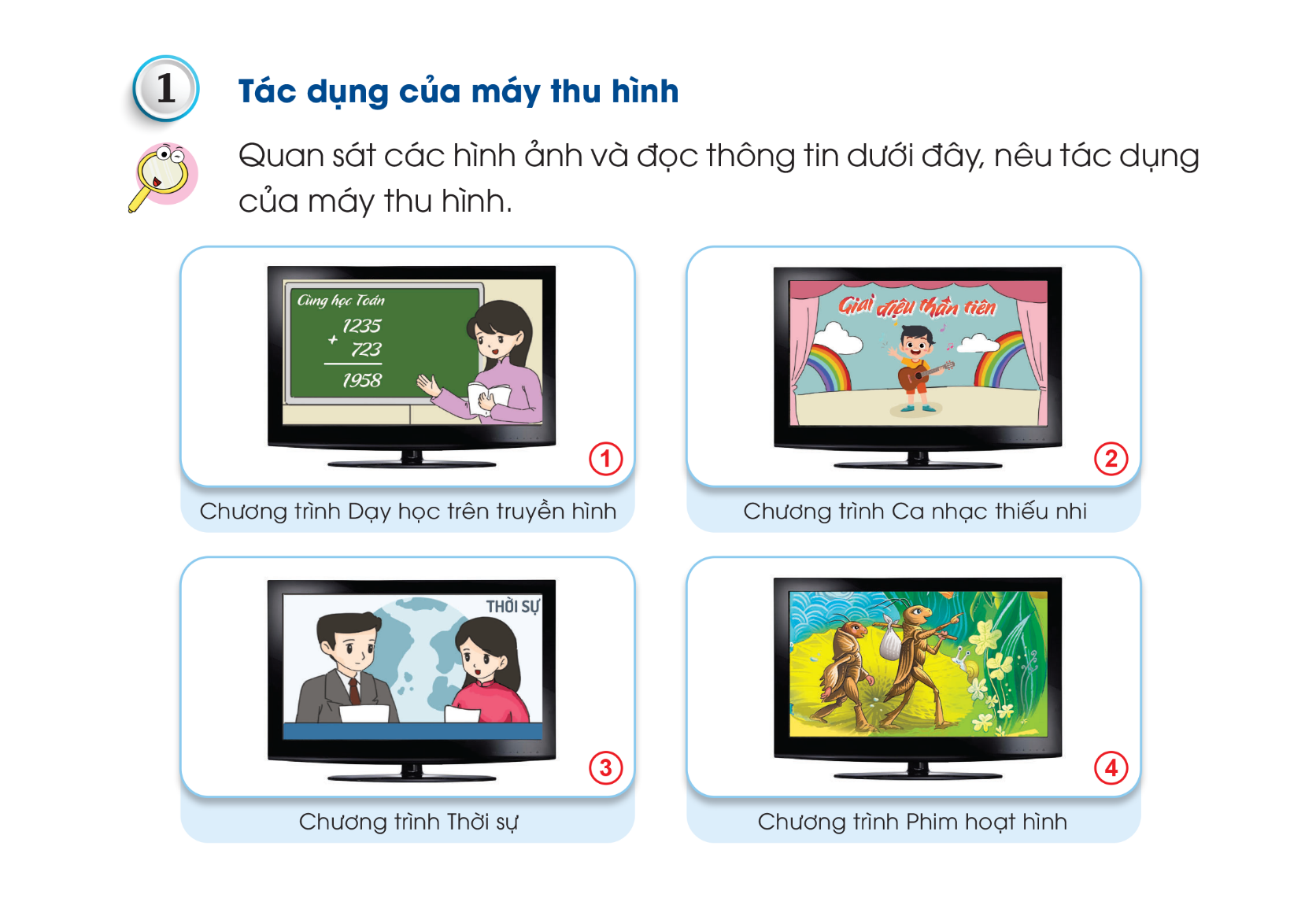 Quan sát hình ảnh trong SGK trang 27 và dựa vào đó nêu các tác dụng của máy thu hình.
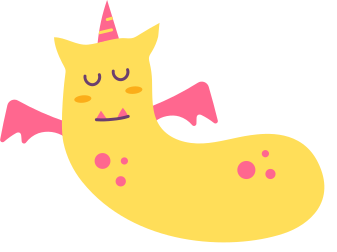 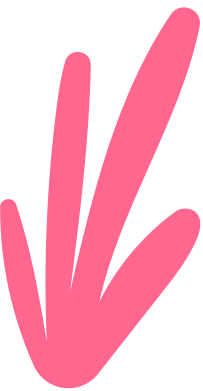 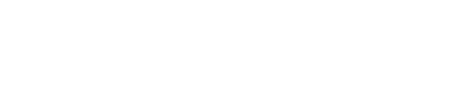 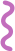 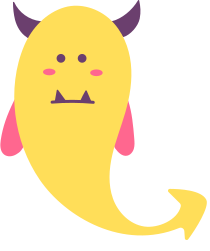 Tác dụng của máy thu hình:
Hình 1: 
Dạy học 
trực tuyến
 Phổ biến kiến thức
Hình 3: 
Chương trình thời sự
 Cung cấp thông tin
Hình 4: 
Khung giờ phim hoạt hình
 Giải trí
Hình 2: 
Chương trình ca nhạc
 Giải trí
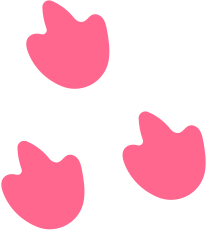 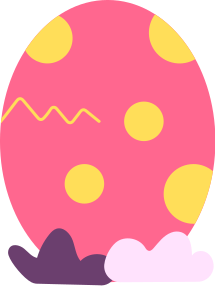 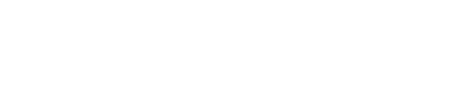 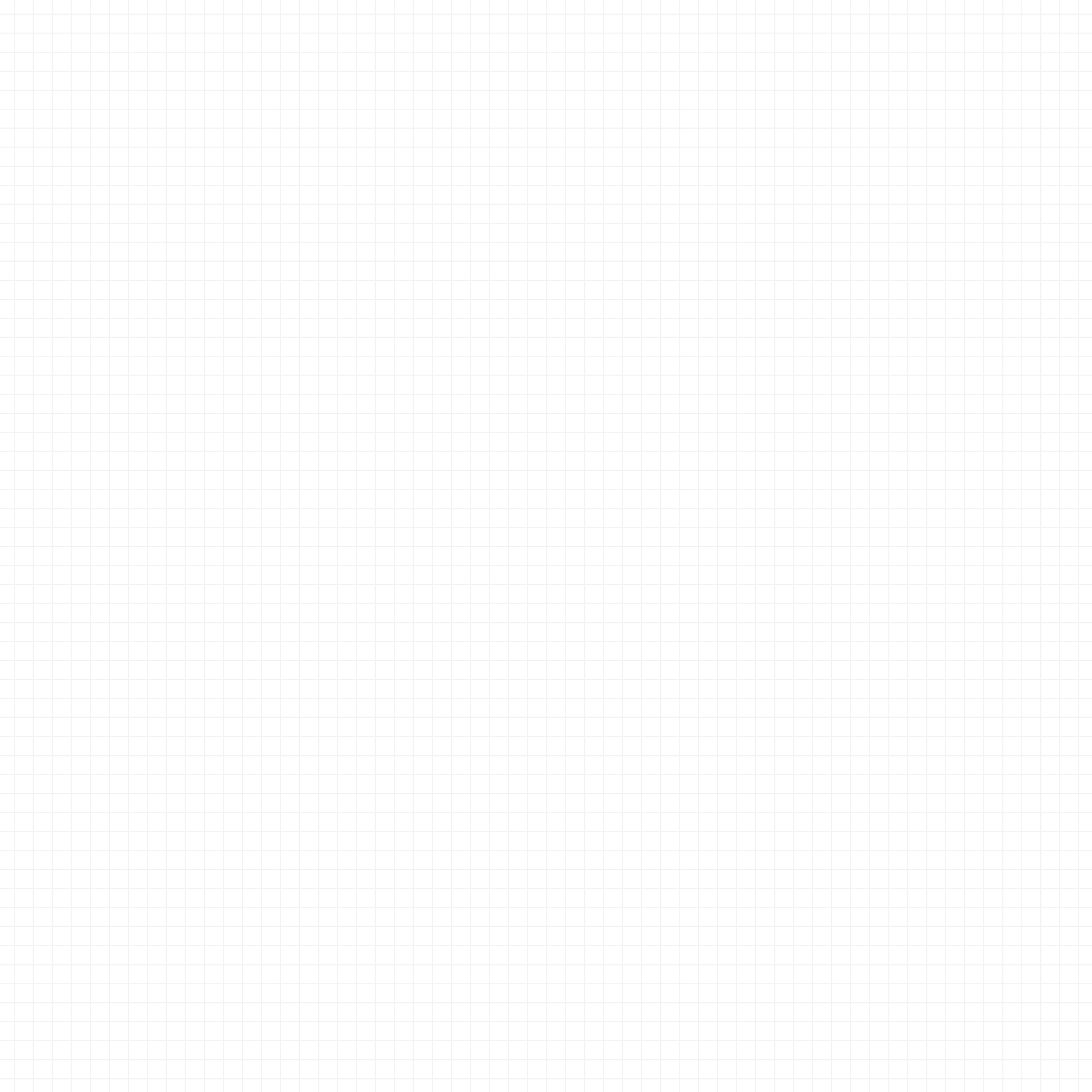 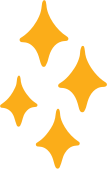 HĐ 2: Luyện tập
Em cùng bạn kể tên các chương trình truyền hình và cho biết tác dụng của các chương trình đó như bảng gợi ý dưới đây:
Thảo luận cặp đôi
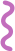 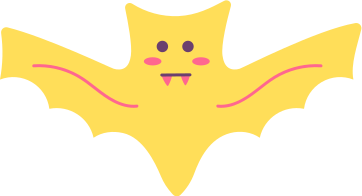 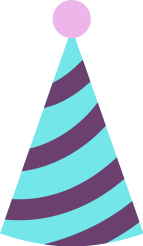 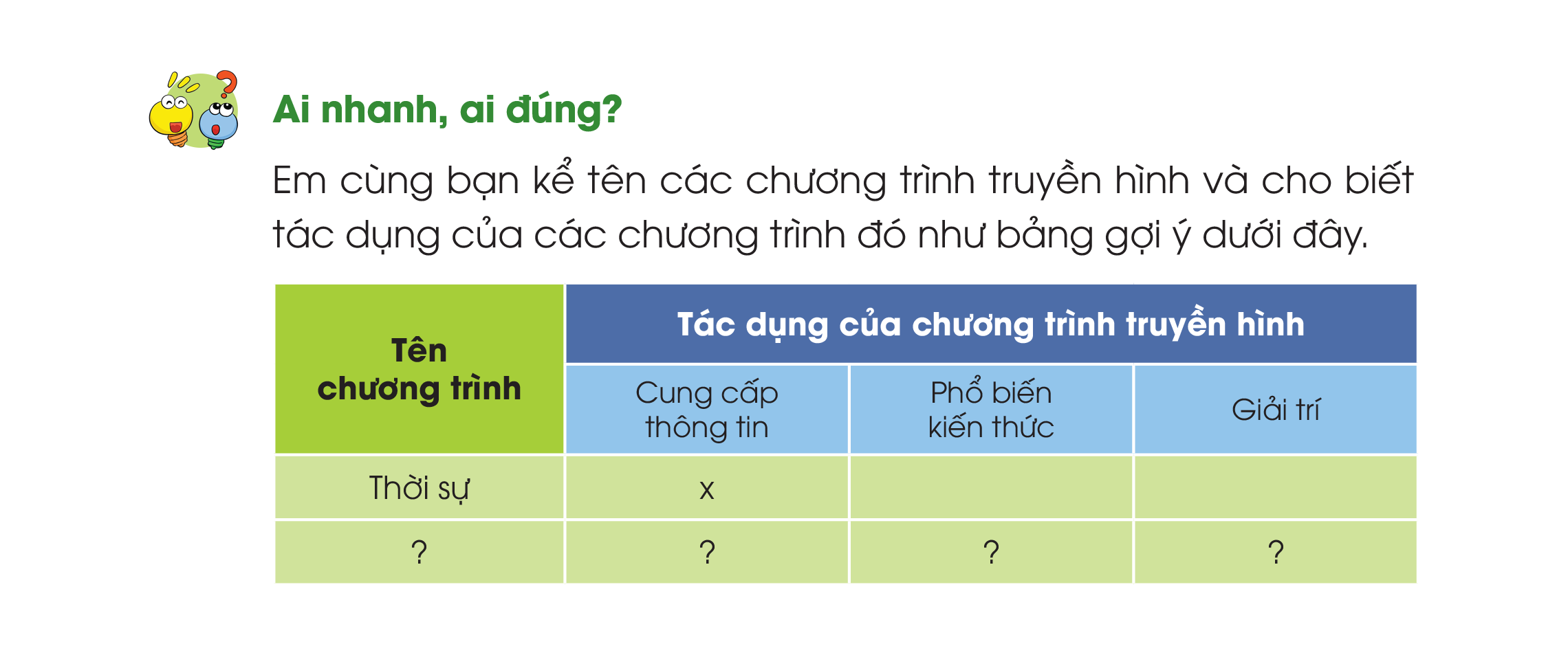 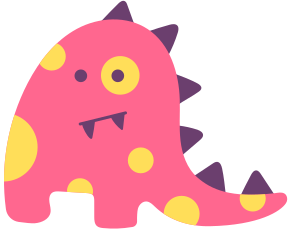 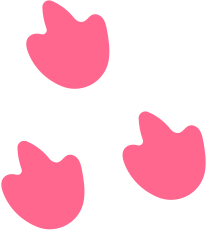 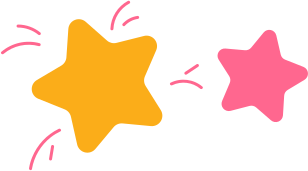 HĐ 3: Mối quan hệ giữa đài truyền hình và máy thu hình
Thảo luận cặp đôi:
Quan sát sơ đồ khối mô tả mối quan hệ giữa đài truyền hình và máy thu hình và thực hiện yêu cầu:
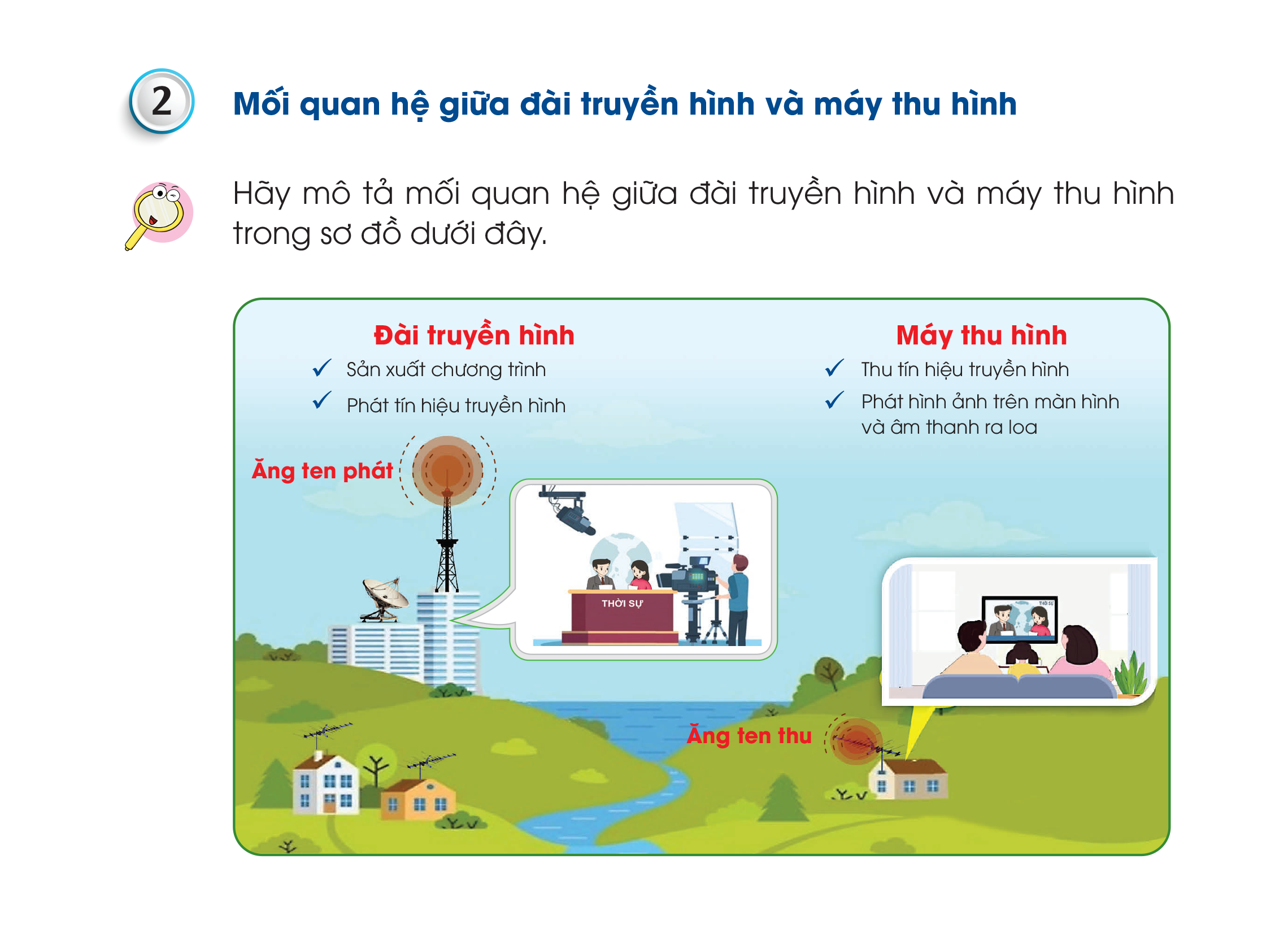 Chỉ và nói rõ vai trò của đài truyền hình, máy thu hình?
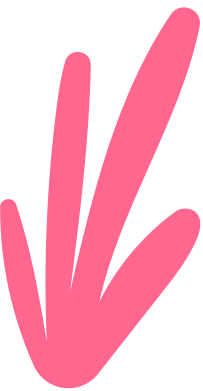 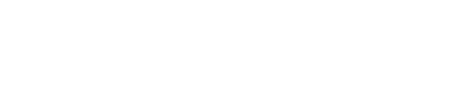 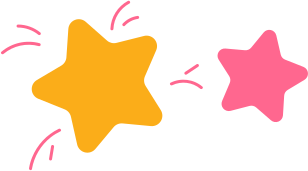 Vai trò của đài truyền hình, máy thu hình:
Đài truyền hình:
Sản xuất chương trình.
Phát tín hiệu truyền hình qua ăng – ten phát.
Máy thu hình:
Thu tin hiệu truyền hình qua ăng – ten thu.
Phát âm thanh và hình ảnh qua loa và màn hình.
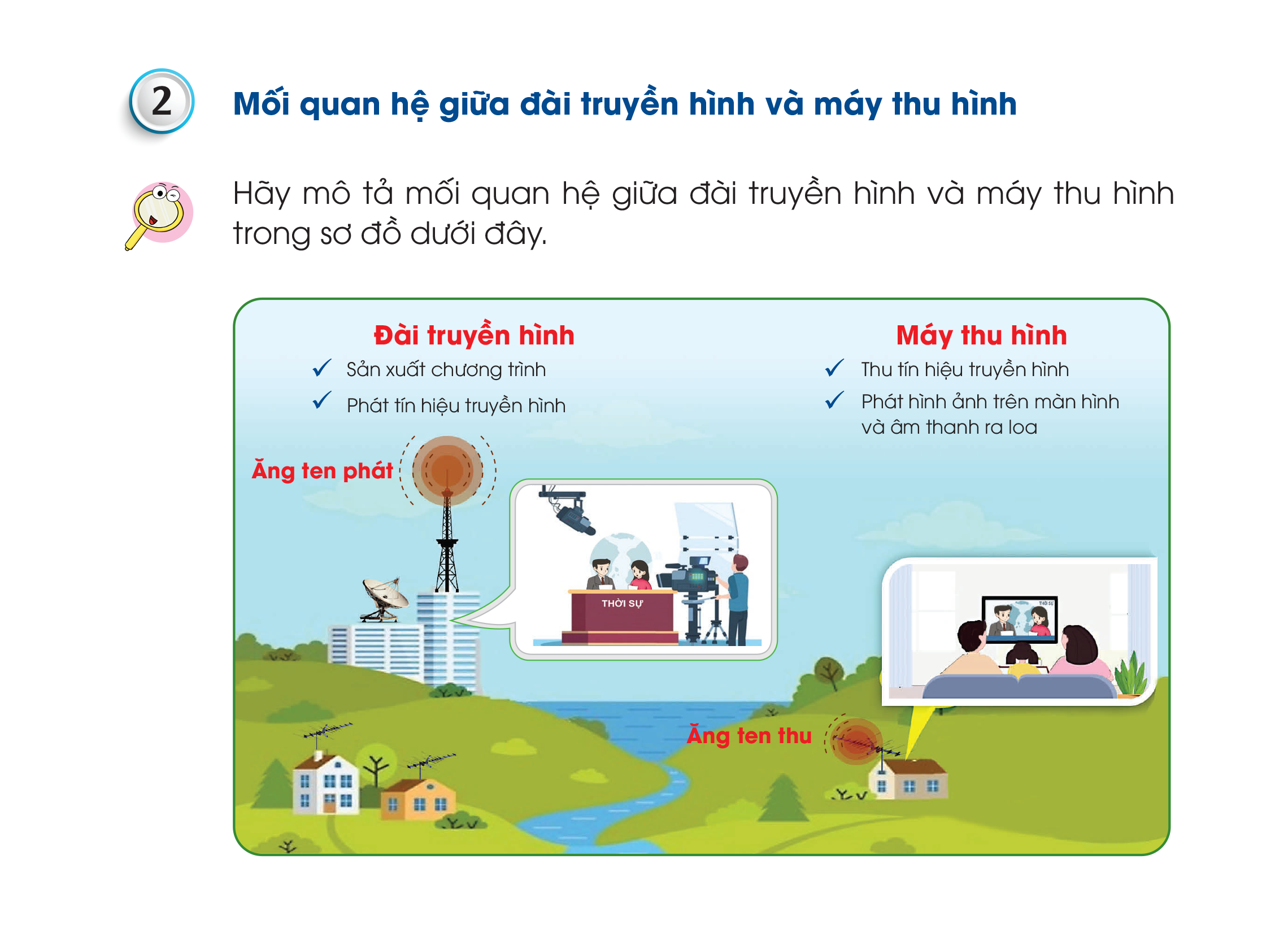 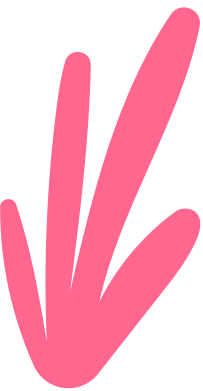 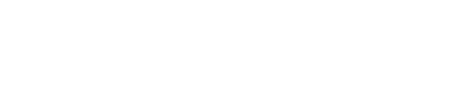 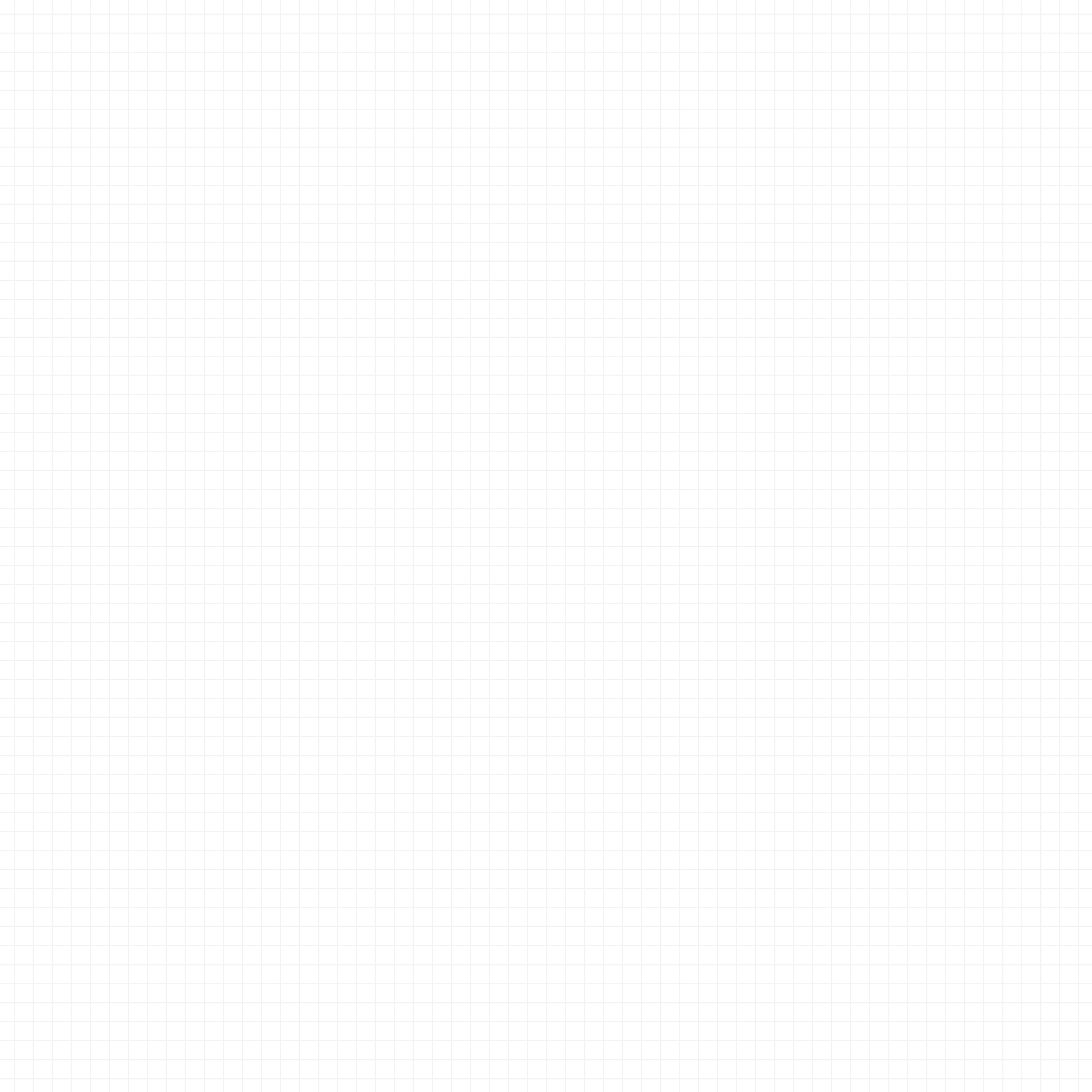 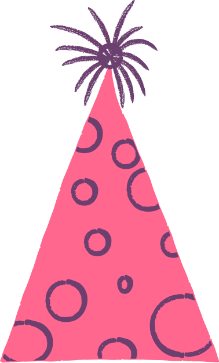 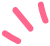 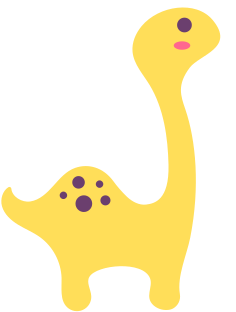 EM CÓ BIẾT?
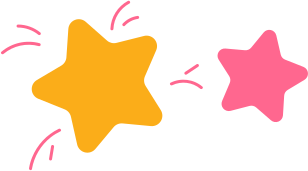 Máy thu hình còn được gọi là ti vi, có thể thu tín hiệu từ truyền hình nhờ ăng ten hoặc cáp truyền hình.
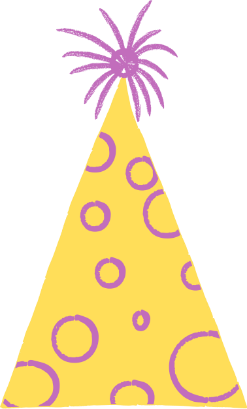 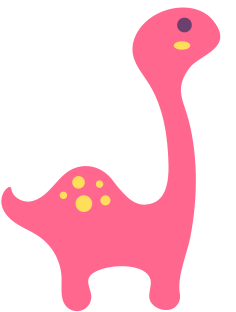 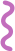 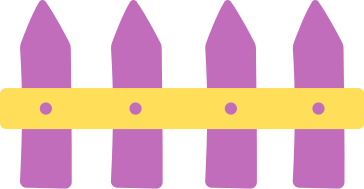 KẾT LUẬN
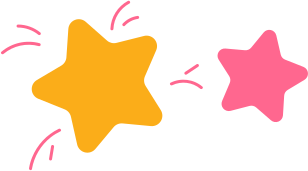 Đài truyền hình là nơi sản xuất các chương trình truyền hình và phát các tín hiệu truyền hình qua ăng ten phát.
Ti vi thu tín hiệu truyền hình qua loa thu và truyền phát âm thanh và hình ảnh qua loa và màn hình ti vi.
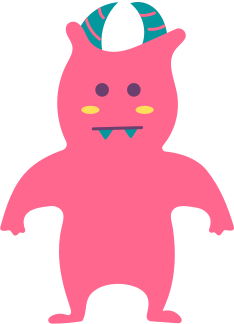 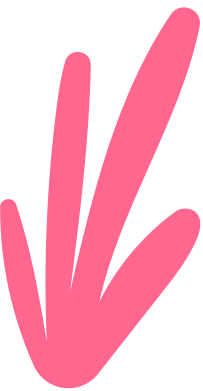 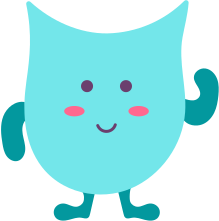 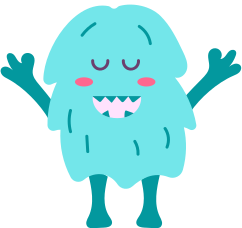 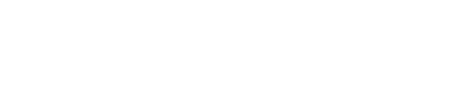 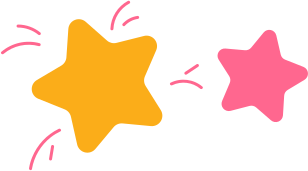 HĐ 4: Một số chương trình truyền hình dành cho thiếu nhi
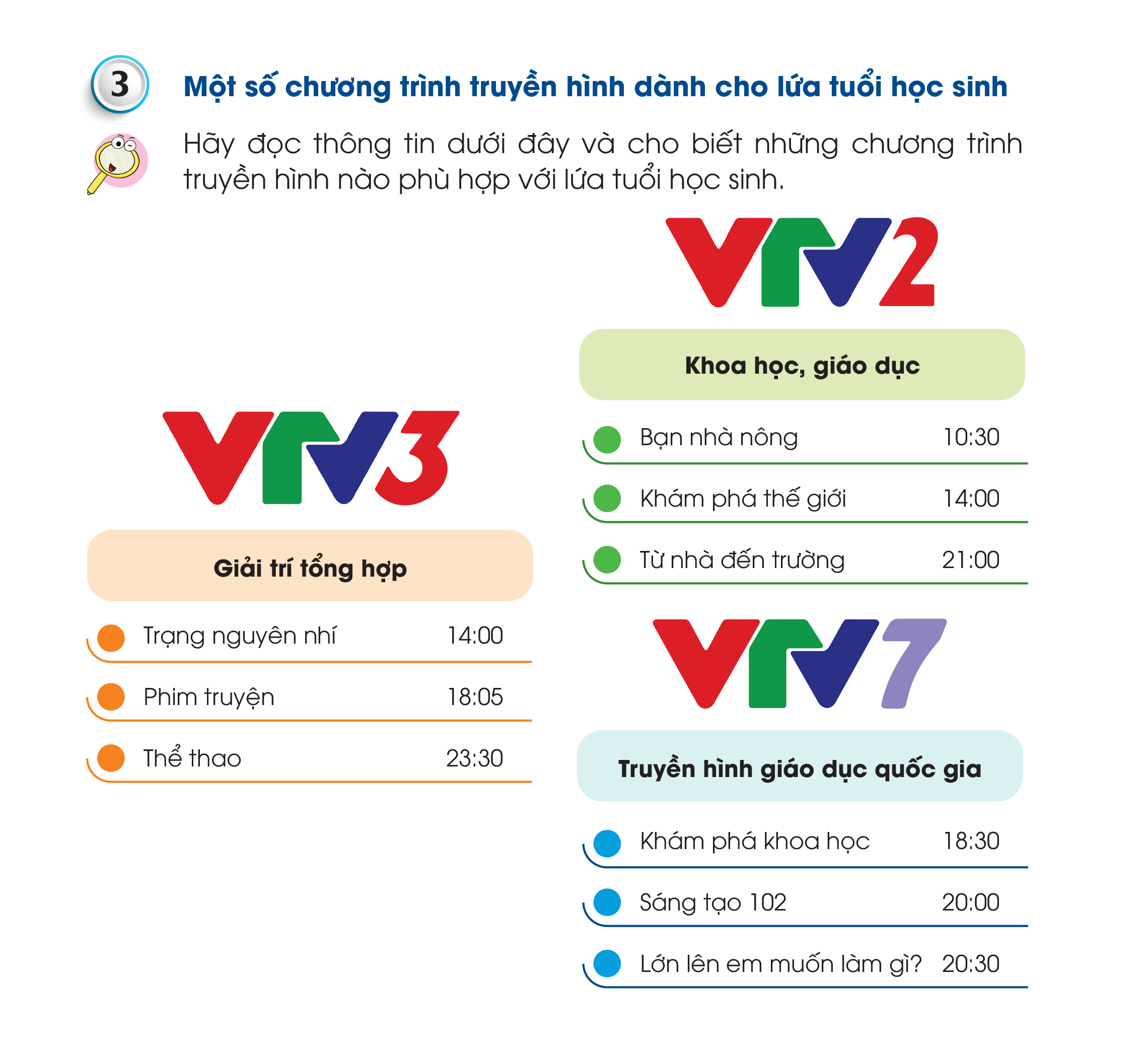 Quan sát lịch phát sóng của một số kênh truyền hình, đọc khung giờ chiếu và cho biết chương trình nào phù hợp với thiếu nhi.
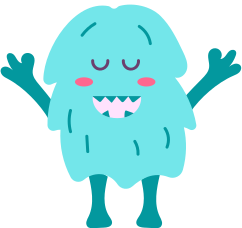 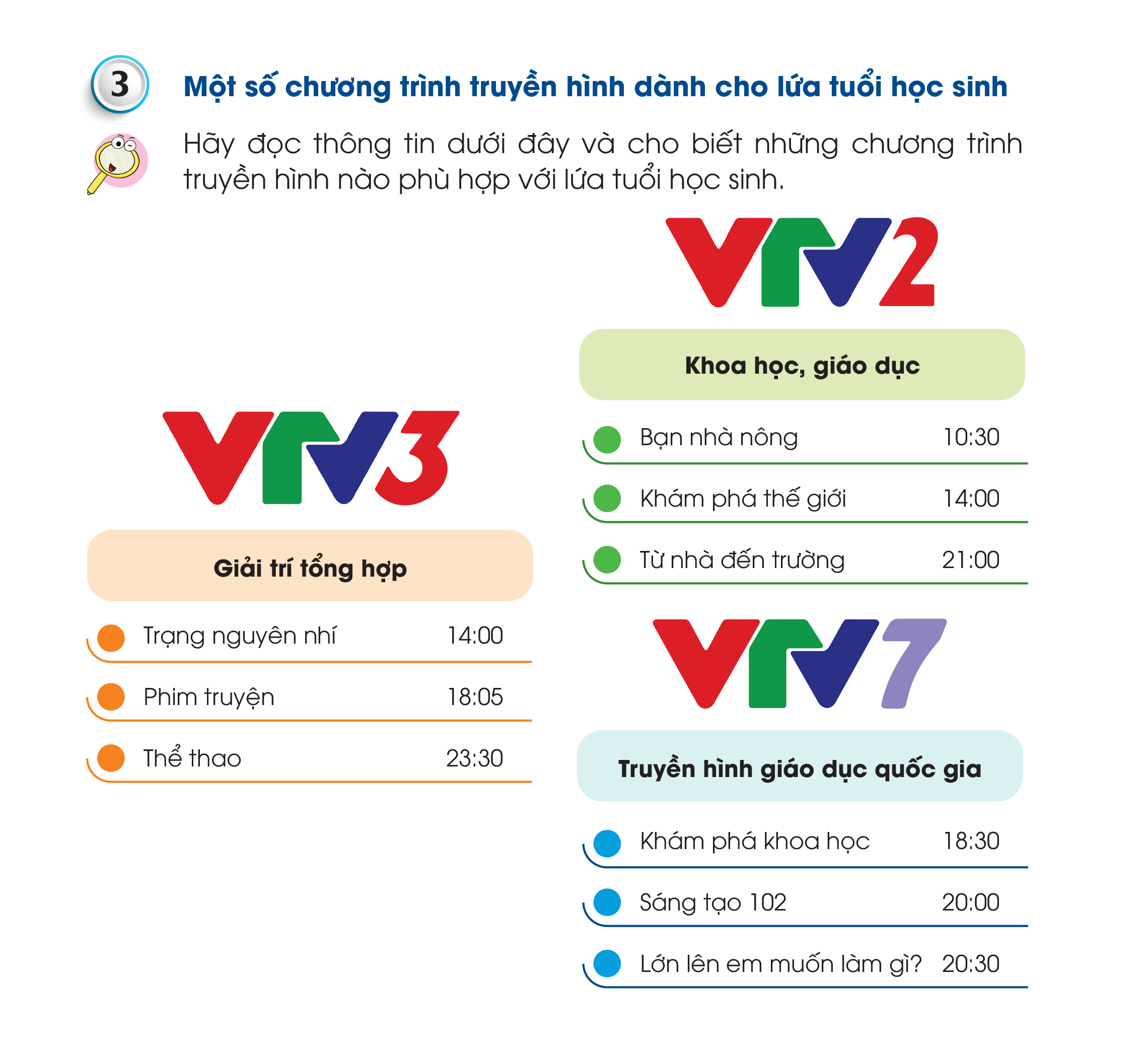 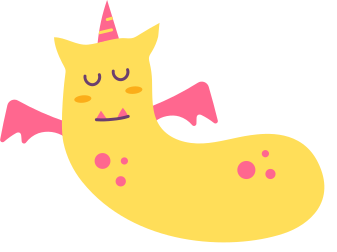 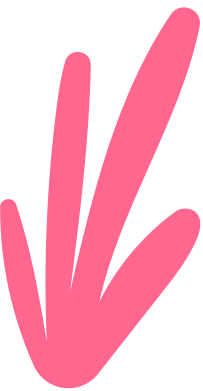 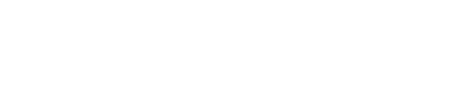 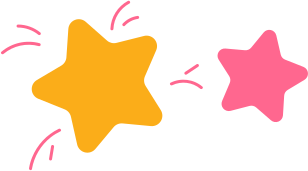 Các chương trình phù hợp với thiếu nhi:
Trạng nguyên nhí
Phim truyện
Các chương trình này có khung giờ phát sóng phù hợp với lứa tuổi học sinh.
Cung cấp kiến thức và giải trí sau giờ học tập.
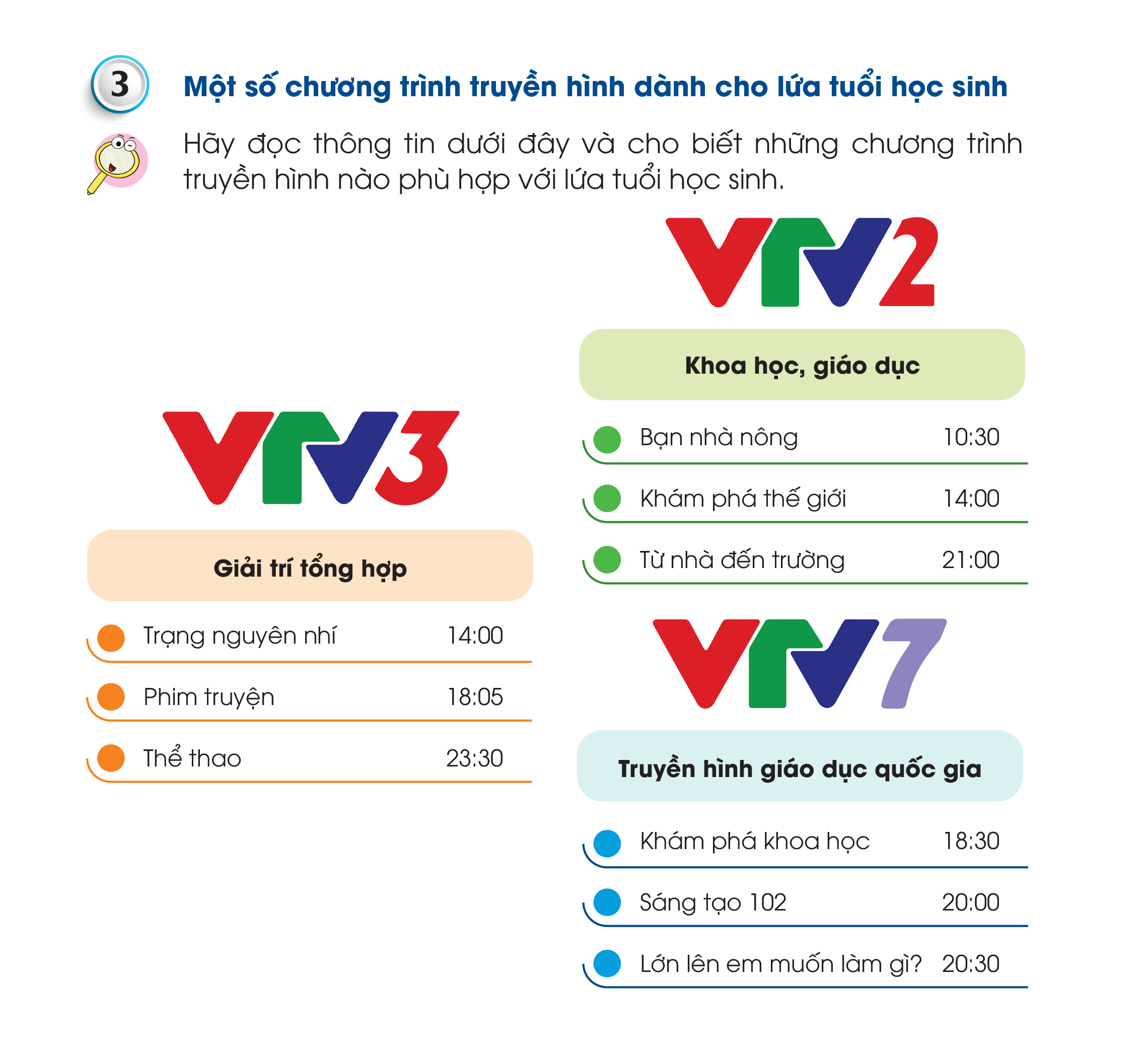 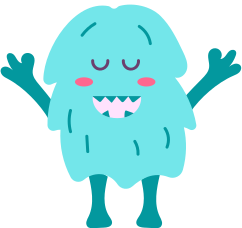 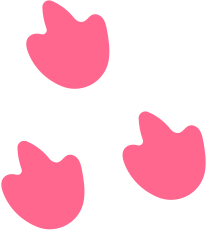 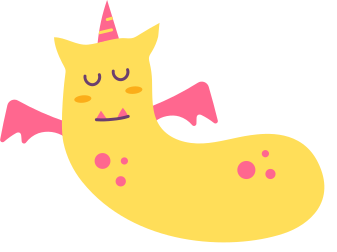 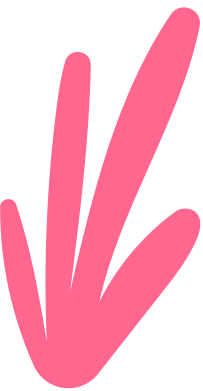 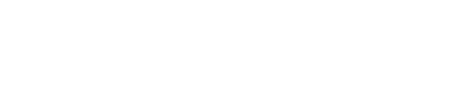 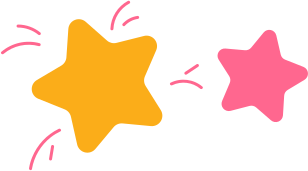 Các chương trình phù hợp với thiếu nhi:
Khám phá thế giới
Từ nhà đến trường
Cung cấp các kiến thức về thế giới xung quanh thiếu nhi.
Những thông tin về học đường cần thiết.
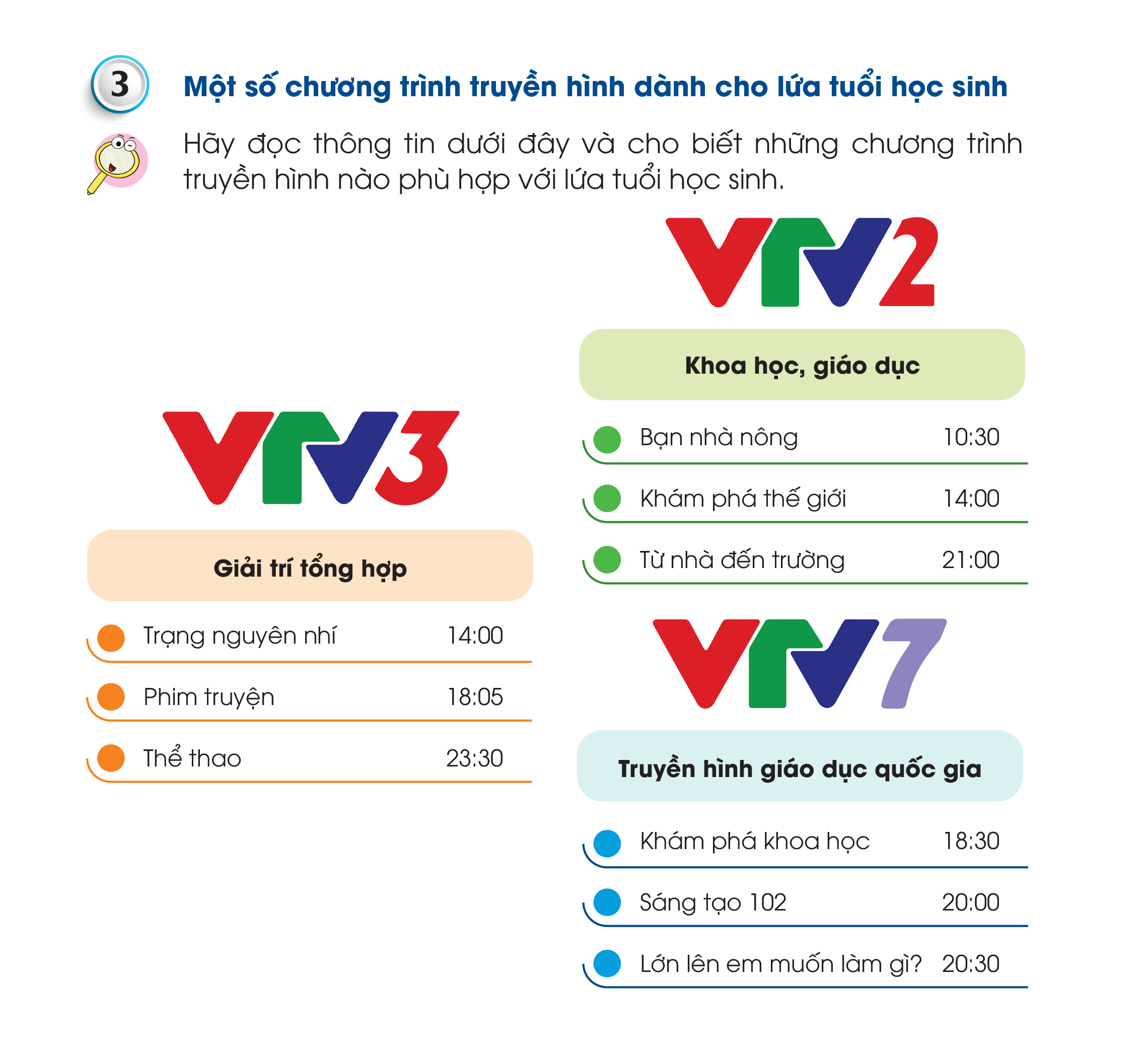 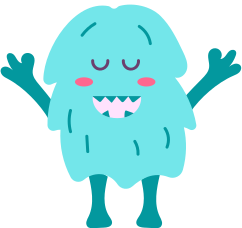 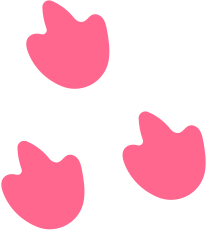 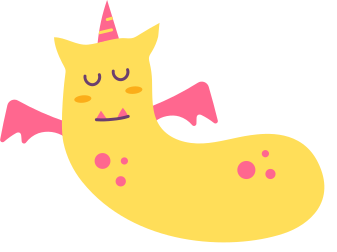 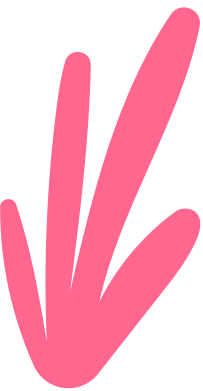 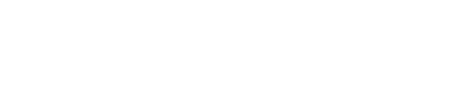 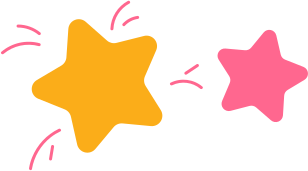 Các chương trình phù hợp với thiếu nhi:
Khám phá khoa học
Sáng tạo 102
Lớn lên em muốn làm gì?
Cung cấp các thông tin, kiến thức bổ ích cho lứa tuổi học sinh.
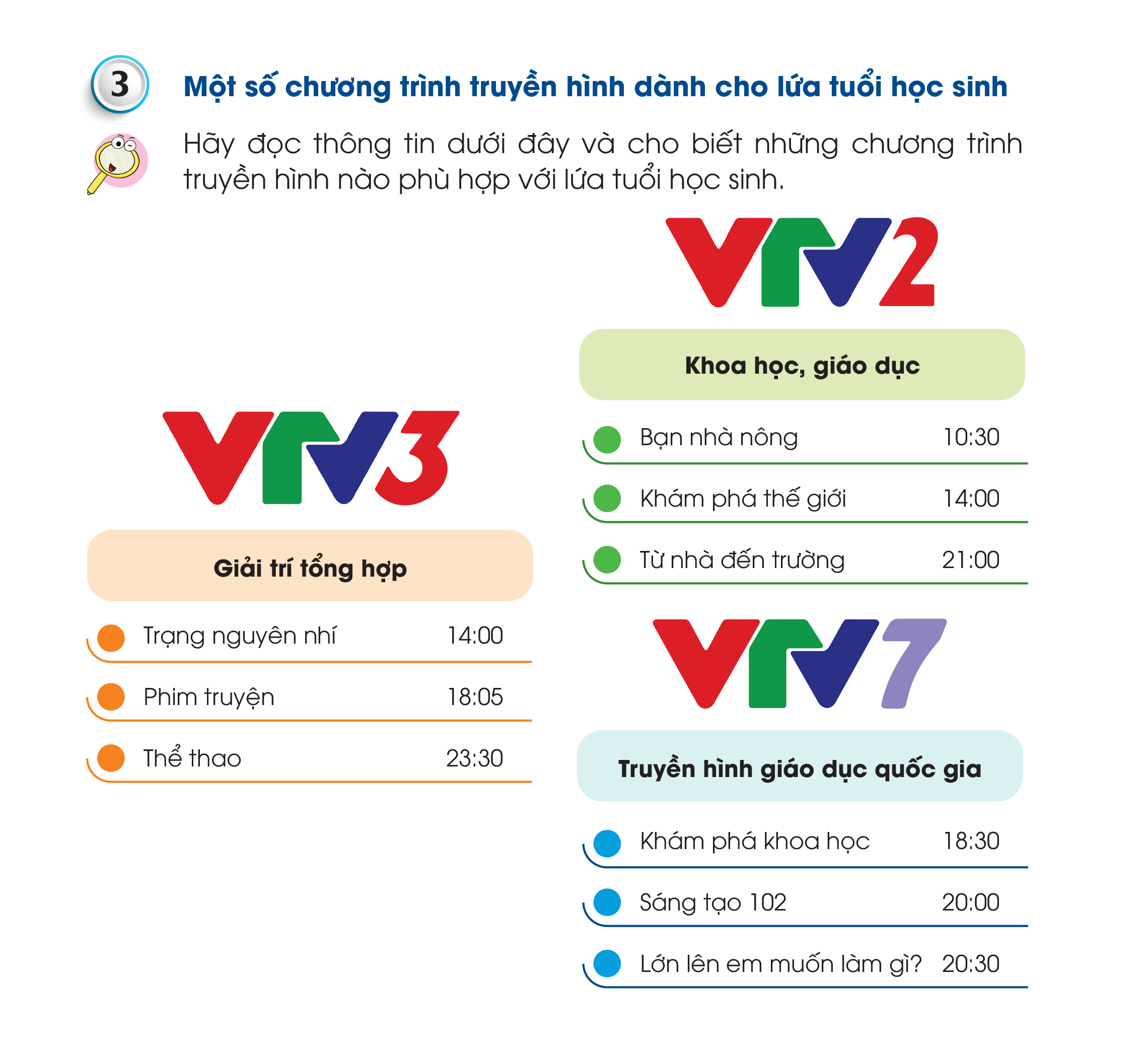 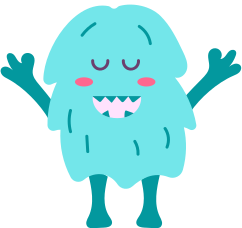 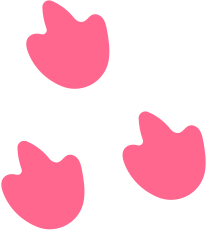 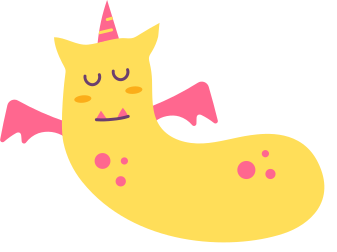 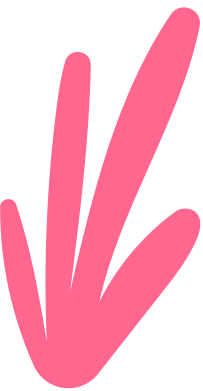 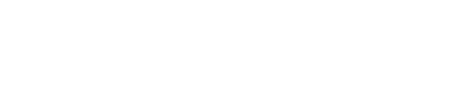 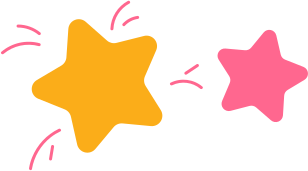 HĐ 5: Luyện tập
Chơi trò chơi “Ai biết nhiều hơn”
Các em cùng nhau kể tên các chương trình truyền hình phù hợp cho lứa tuổi thiếu nhi mà em biết.
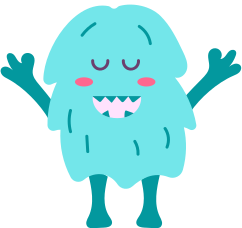 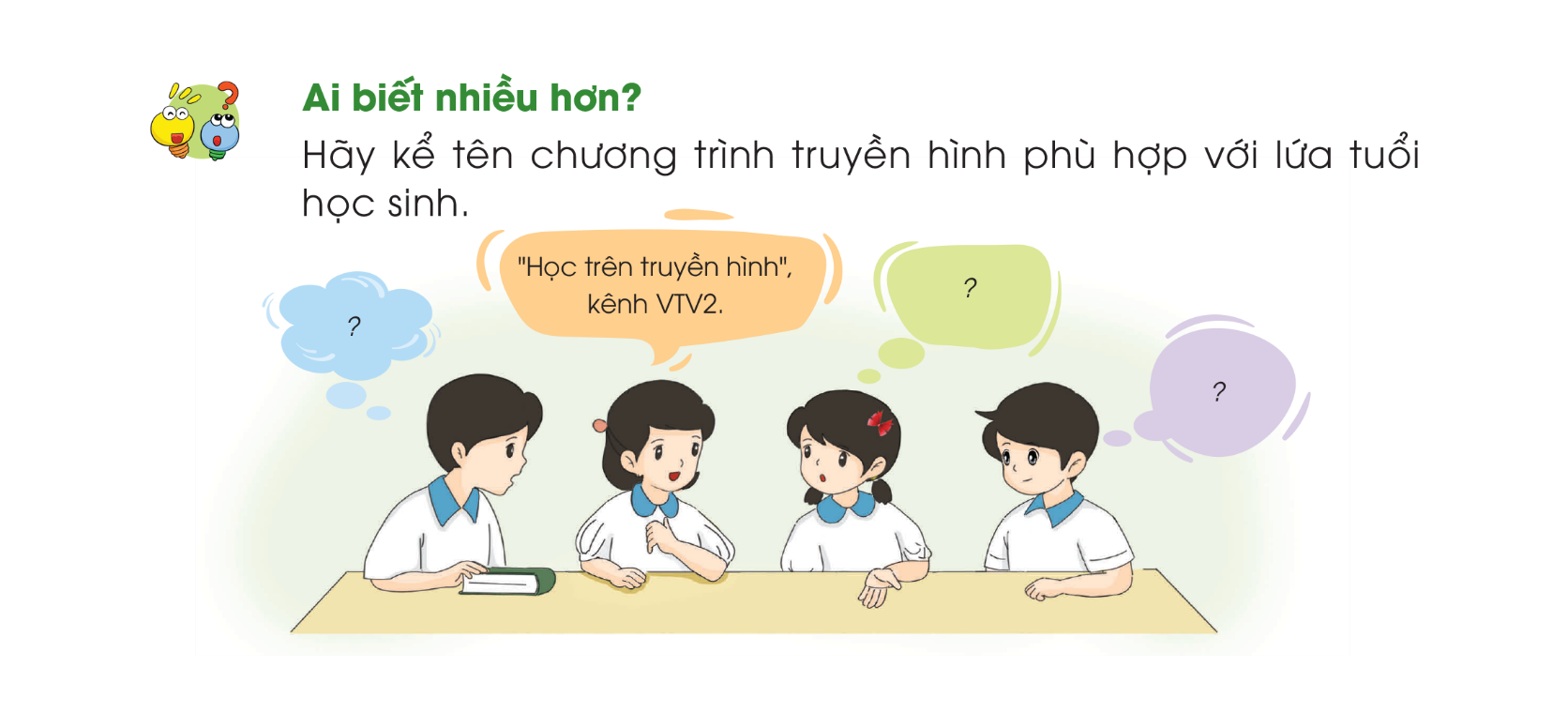 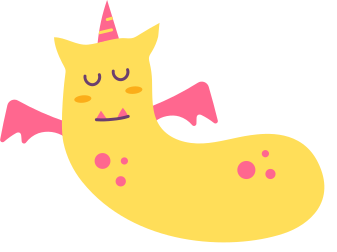 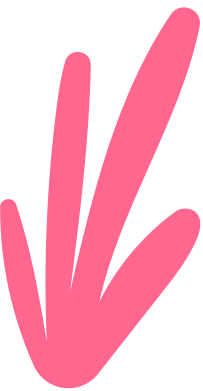 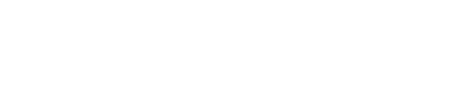 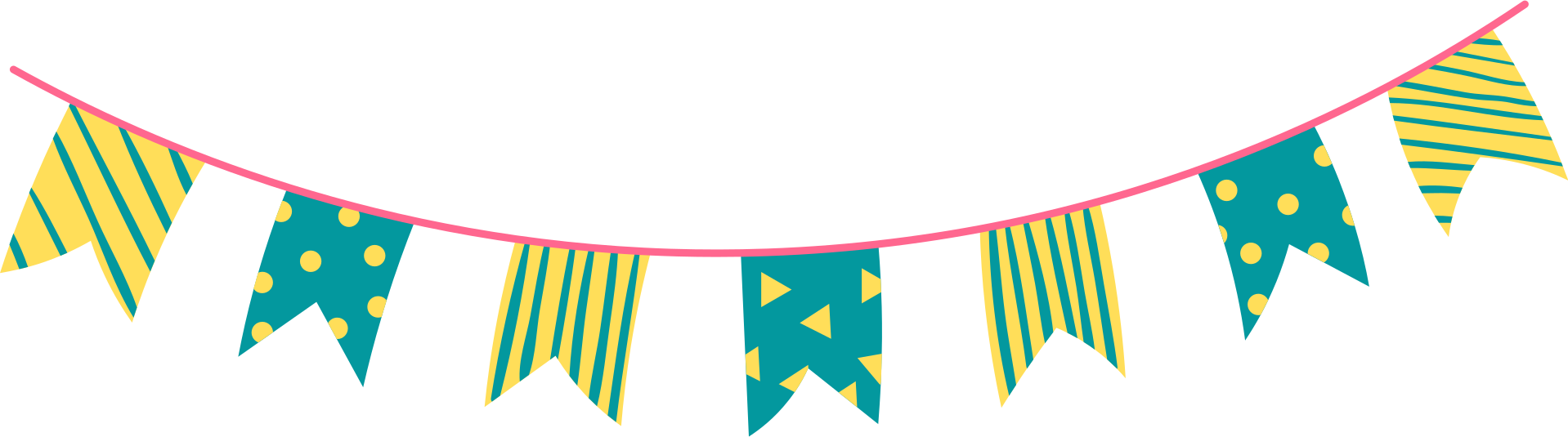 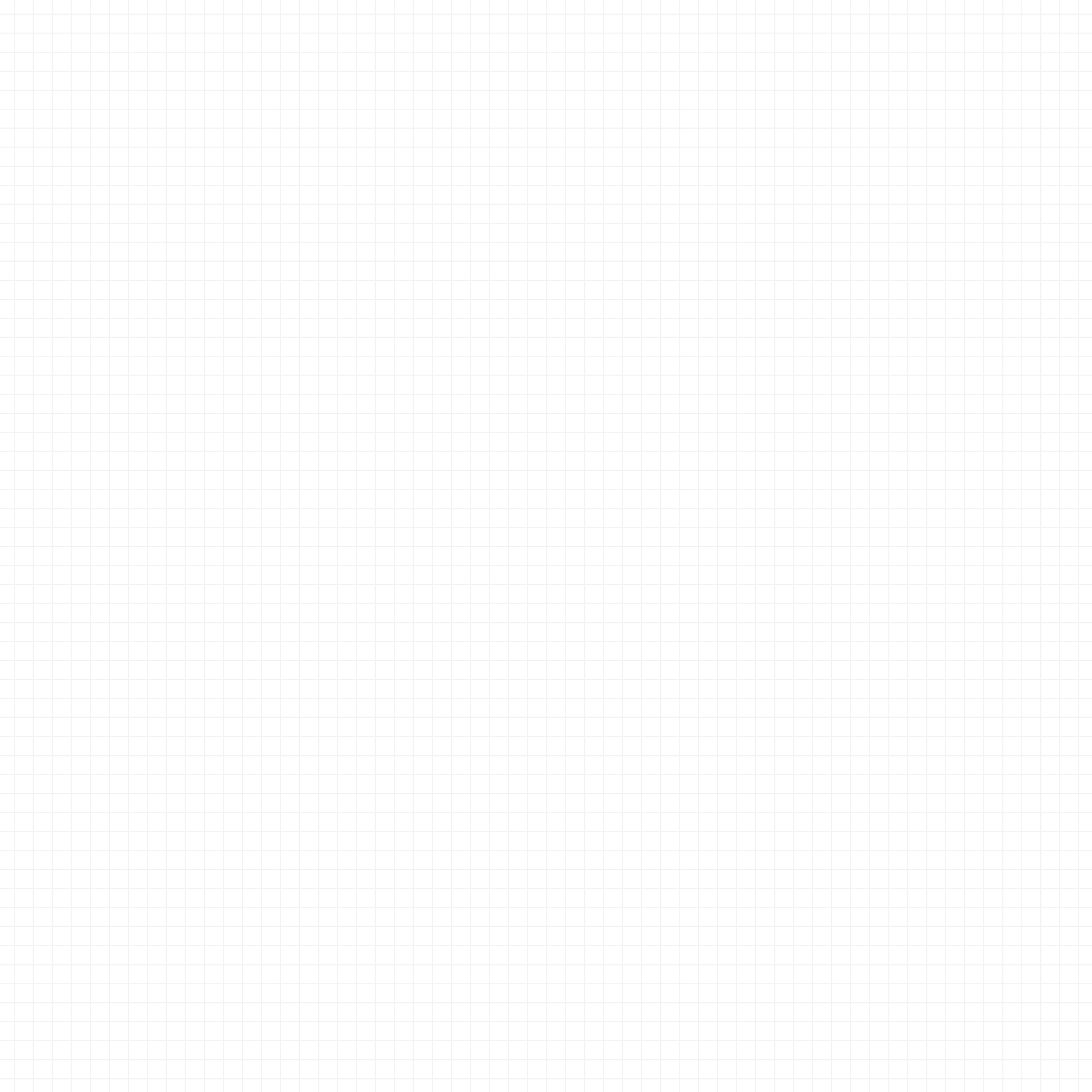 HĐ 6: Nhận biết một số nút cơ bản trên điều khiểu ti vi
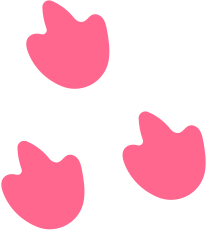 Thảo luận cặp đôi
Quan sát các nút cơ bản trên hình ảnh bộ điều khiển ti vi trong mục 4 SGK (trang 30), chỉ một số nút quan trọng và nêu chức năng của chúng.
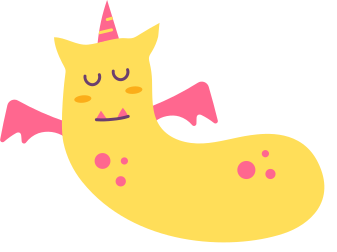 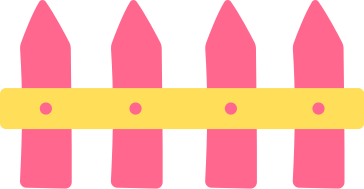 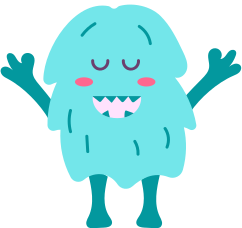 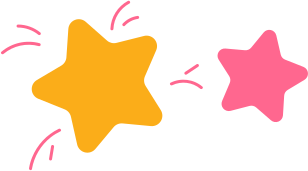 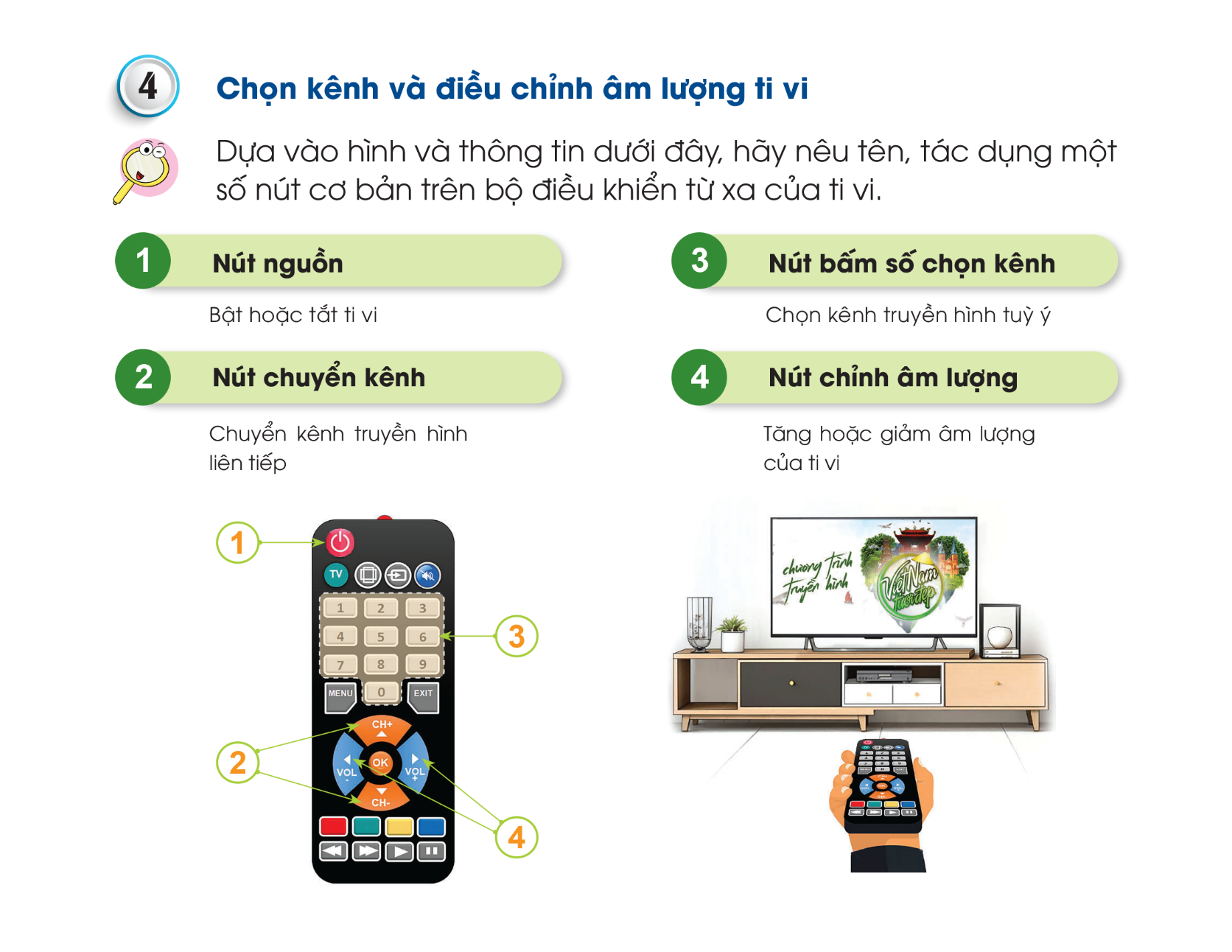 Nút nguồn
Nút bấm số chọn kênh
 Chức năng: bật, tắt ti vi
 Chức năng: chọn kênh tuỳ ý thích
Nút chuyển kênh
Nút âm lượng
 Chức năng: chuyển kênh truyền hình liên tiếp
 Chức năng: tăng, giảm âm lượng
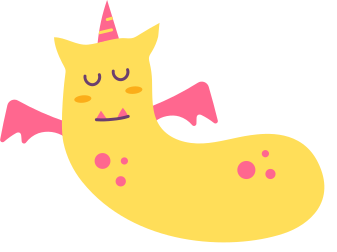 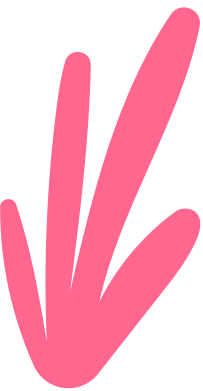 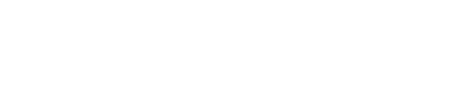 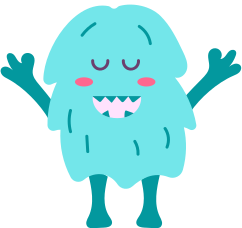 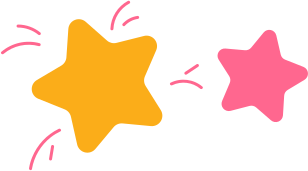 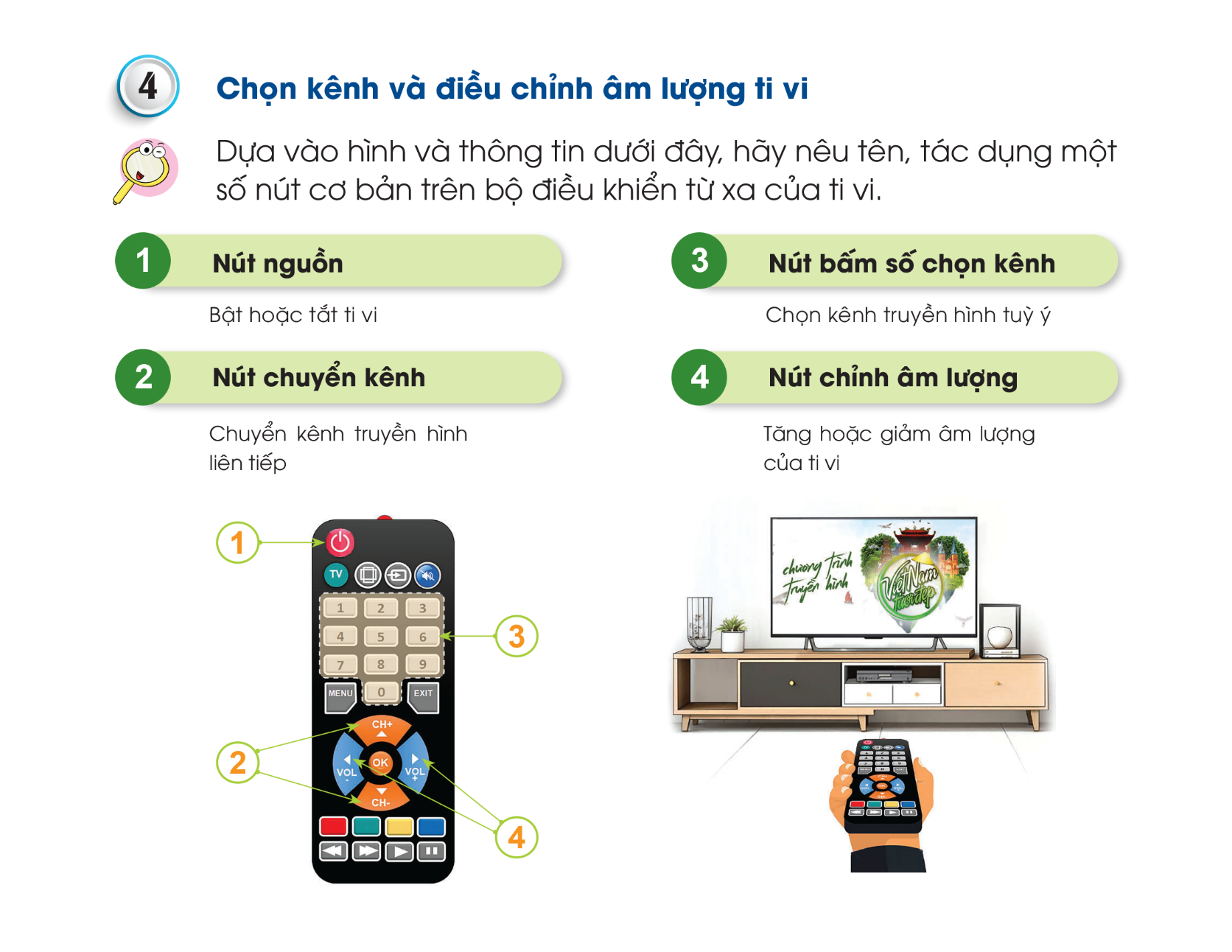 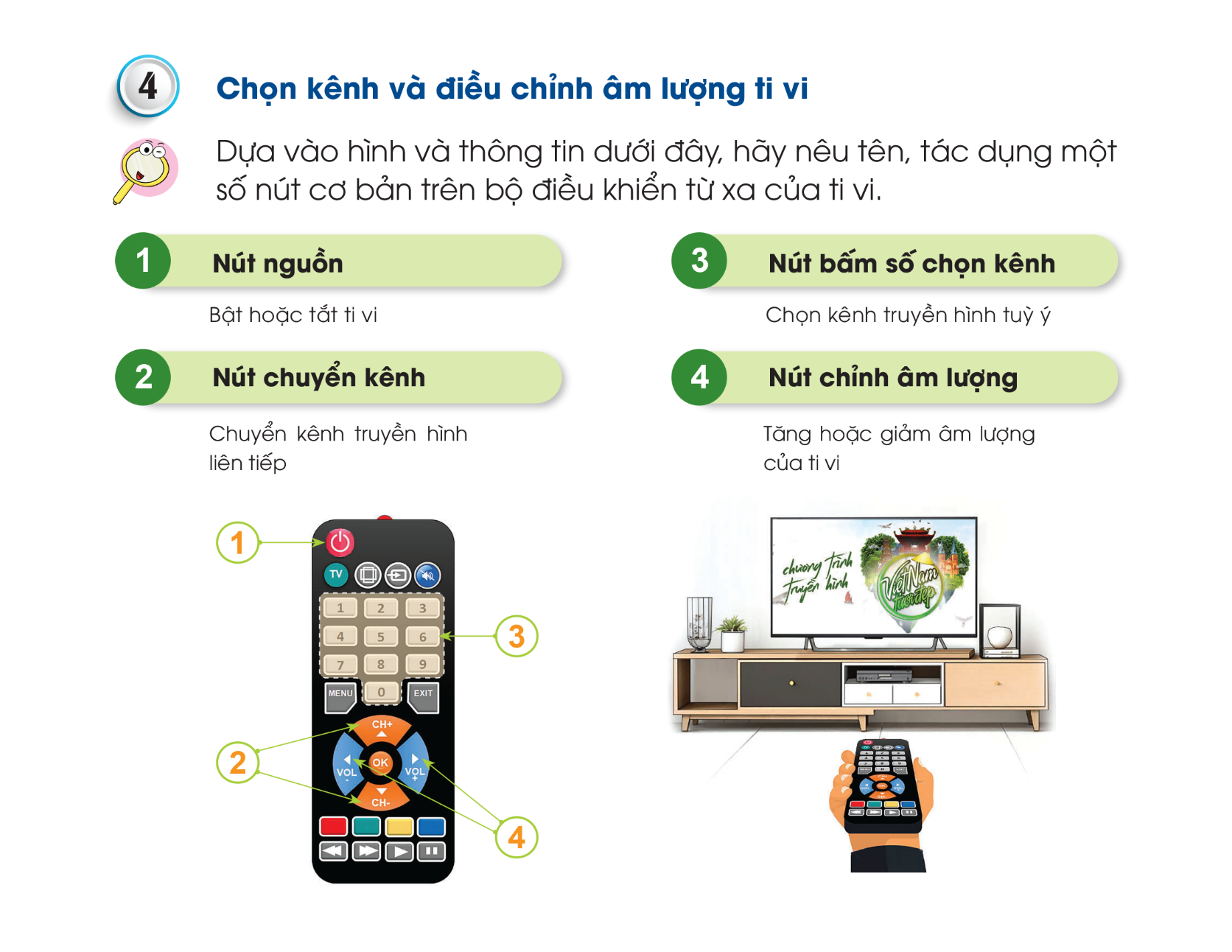 Để điều chỉnh âm lượng ti vi: nhấn vào nút VOL + hoặc VOL – trên điều khiển.
Để điều chỉnh âm lượng, em cần điều chỉnh nút nào trên điều khiển ti vi?
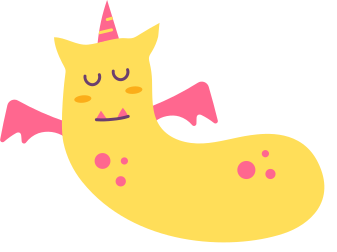 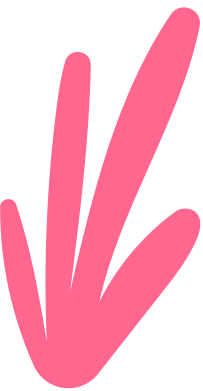 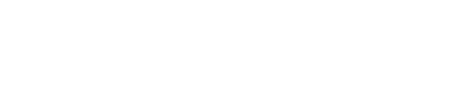 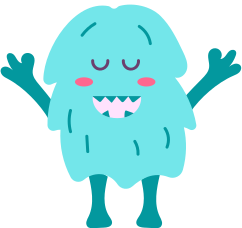 Để chọn được kênh truyền hình, em cần điều chỉnh nút nào trên bộ điều khiển của ti vi?
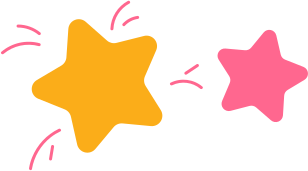 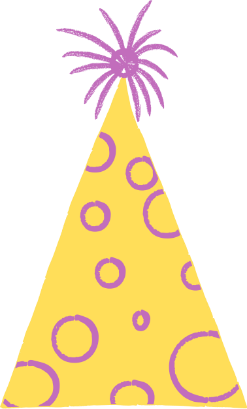 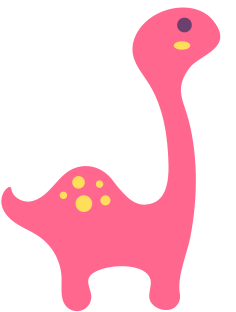 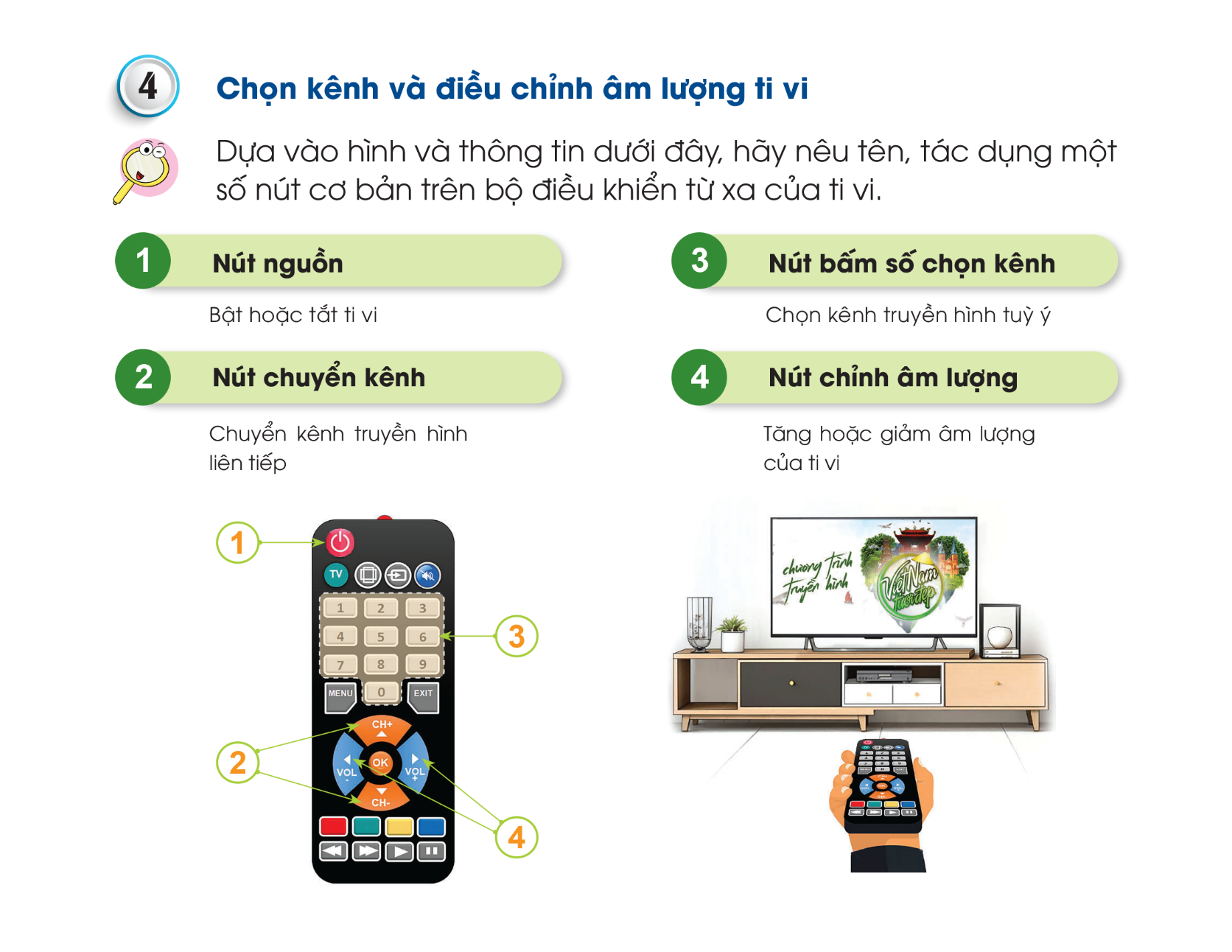 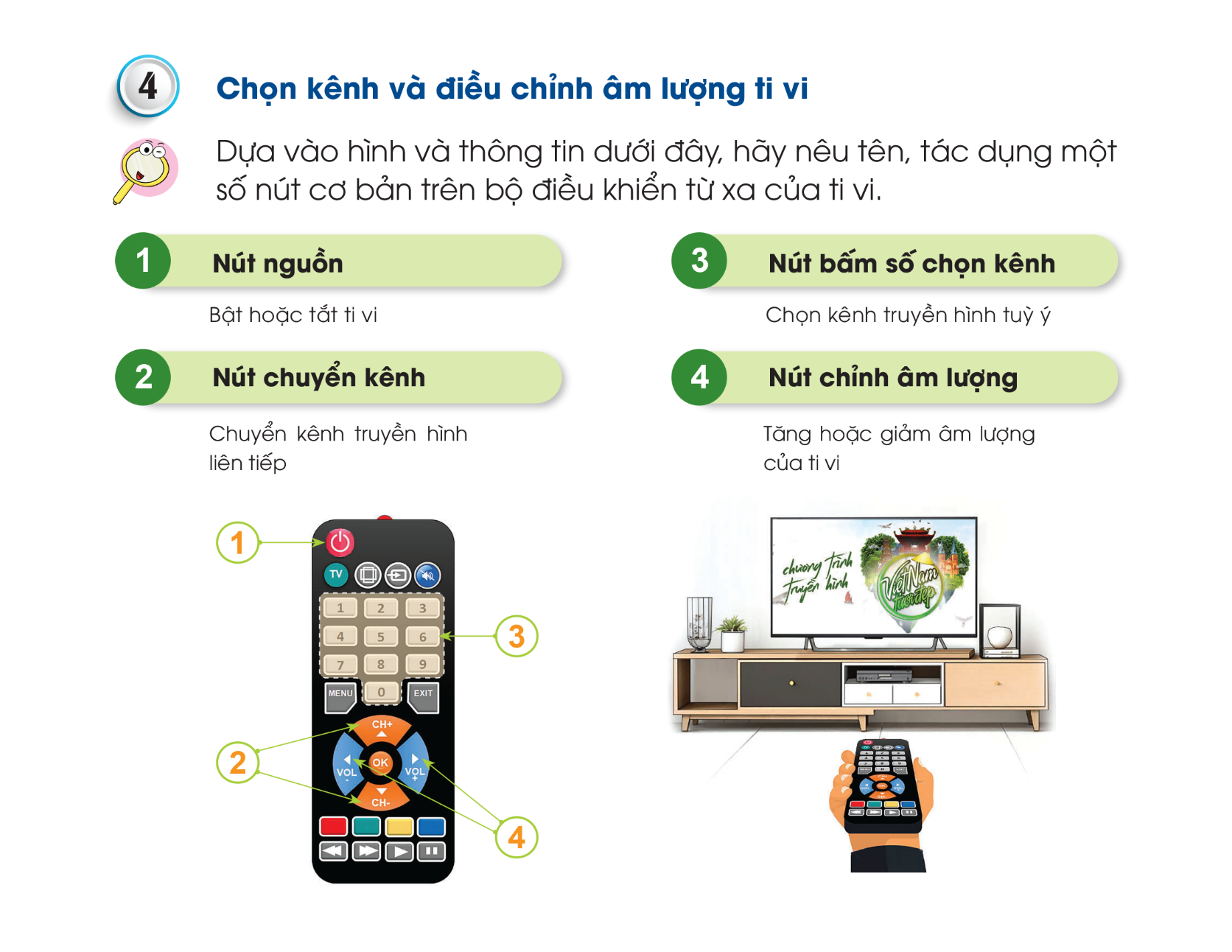 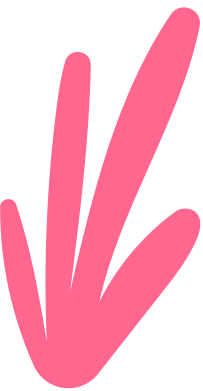 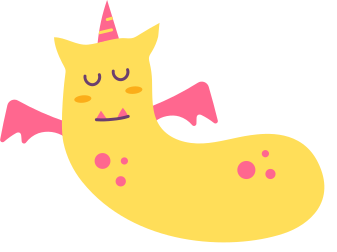 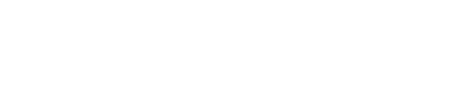 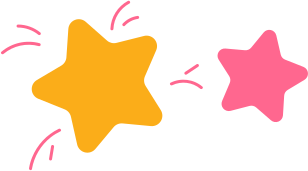 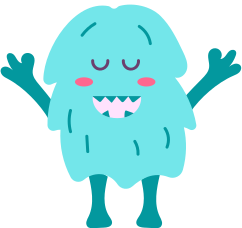 HĐ 7: Thực hành
Hướng dẫn: Em cùng bạn thực hành bật ti vi, chọn kênh truyền hình, điều chỉnh âm lượng và tắt ti vi.
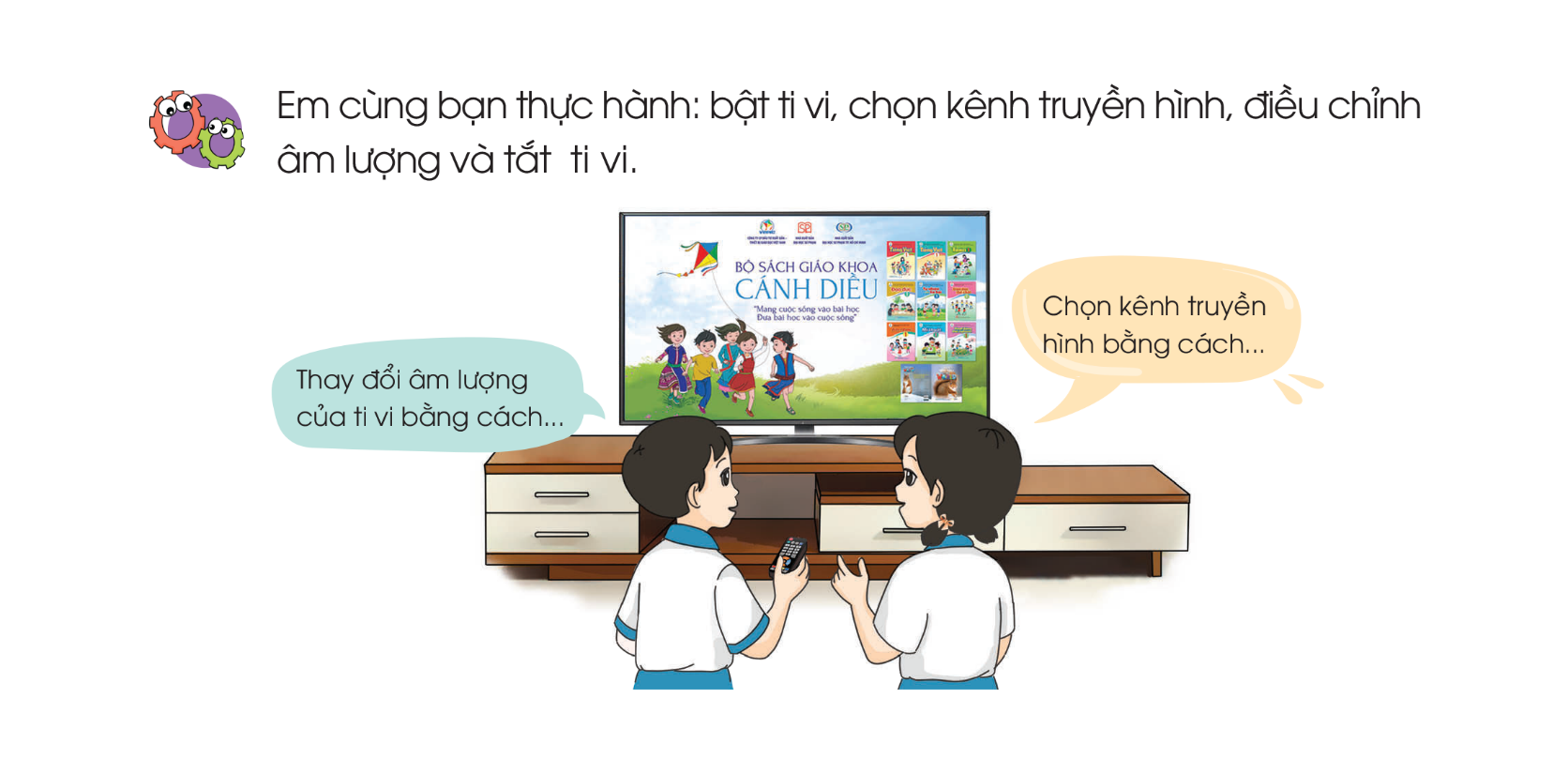 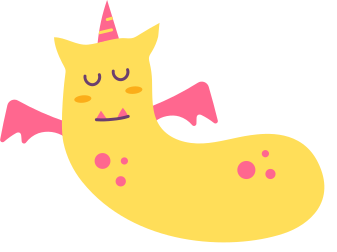 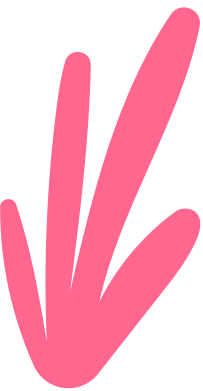 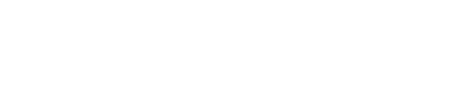 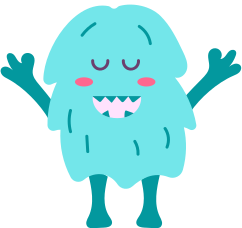 HĐ 8: Ngồi xem ti vi đúng cách
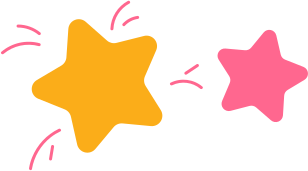 Ngồi xem ở vị trí chính diện và ngang tầm mắt với ti vi
Thảo luận cặp đôi
Ngồi cách ti vi một khoảng theo hướng dẫn của nhà sản xuất
Đọc kĩ hai cách ngồi xem ti vi dưới đây và nói về cách ngồi xem ti vi chính xác.
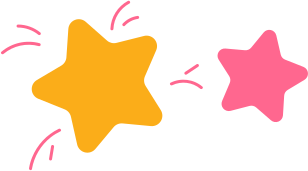 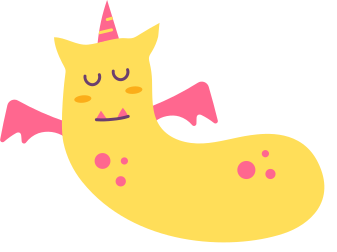 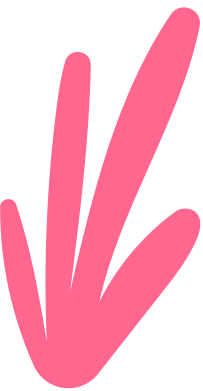 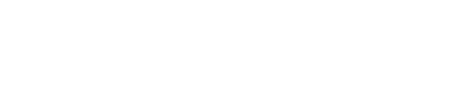 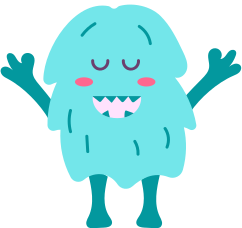 Vị trí ngồi nên chính diện và ngang tầm mắt với ti vi giúp xem hình ảnh tốt nhất.
Ngồi xem cách ti vi một khoảng hợp lí theo hướng dẫn của nhà sản xuất giúp giảm mỏi mắt, chống bị cận thị. 
Ti vi có kích thước càng lớn thì khoảng cách xem càng xa.
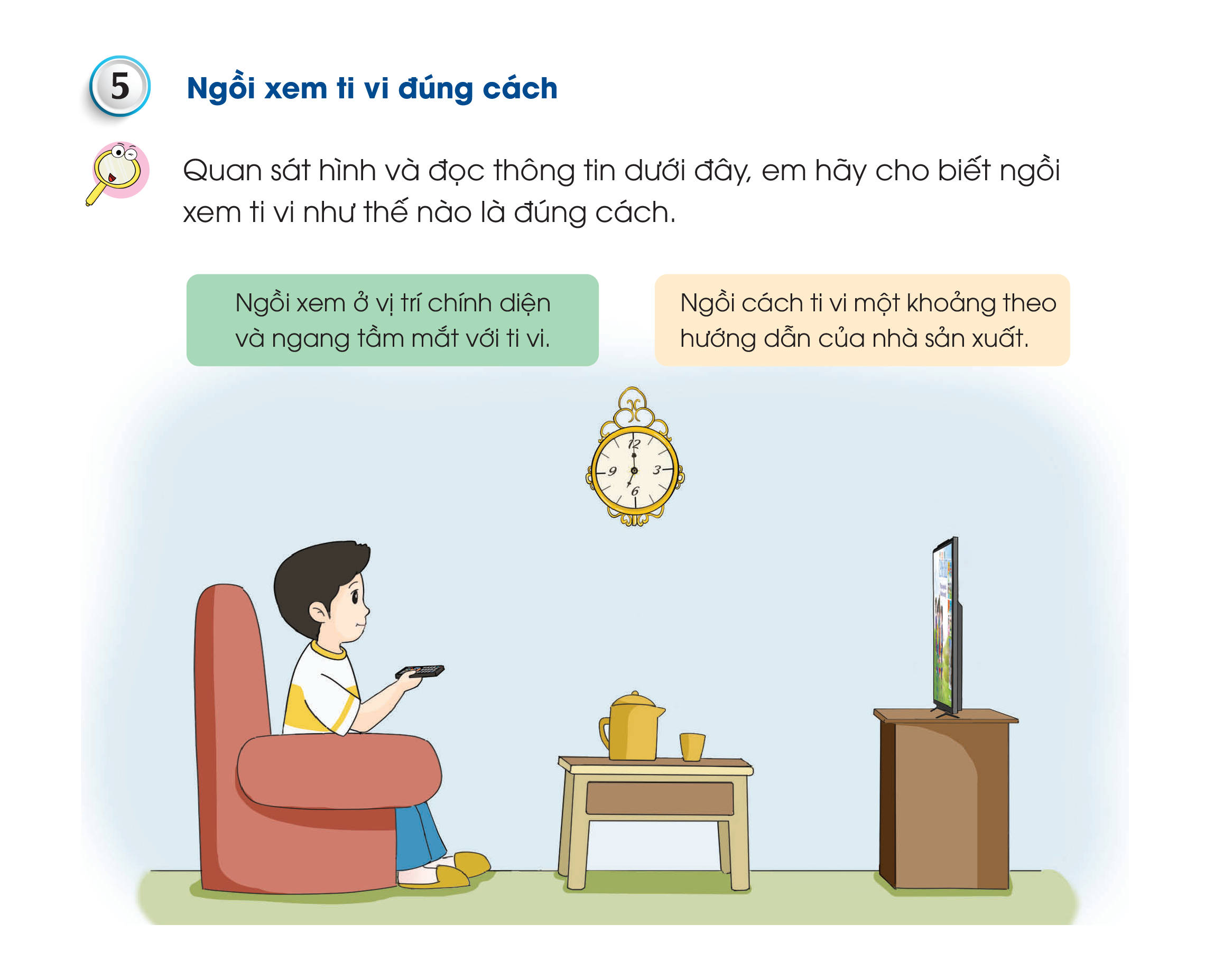 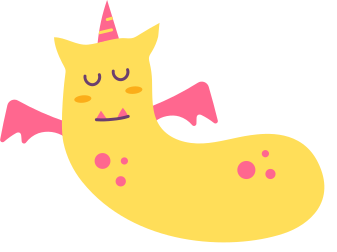 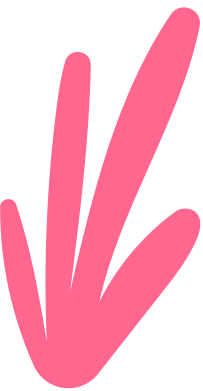 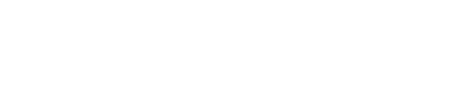 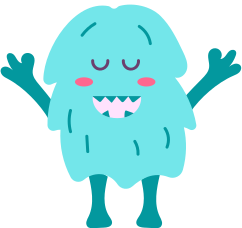 HĐ 9: Luyện tập
Chơi trò chơi “Nên hay không nên”
Hành động nào sau đây nên làm và hành động nào không nên làm
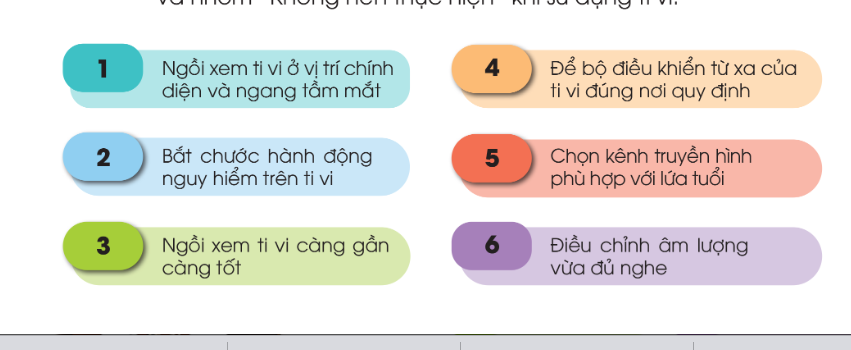 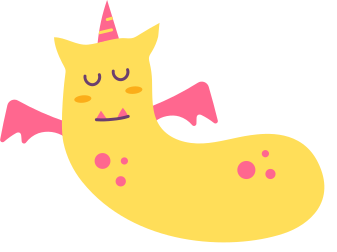 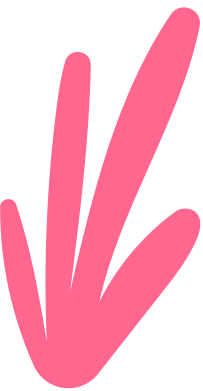 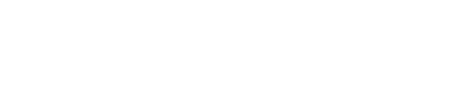 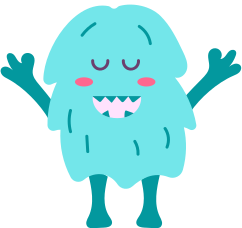 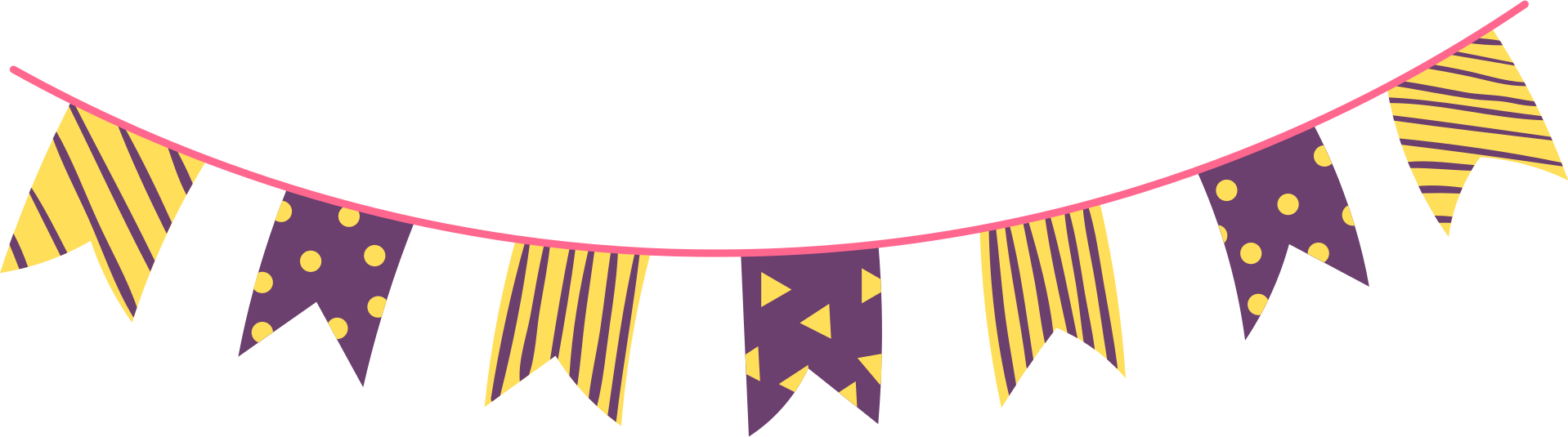 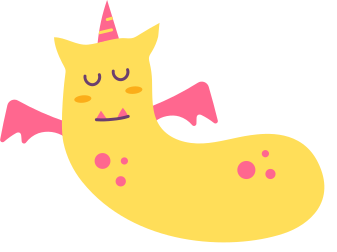 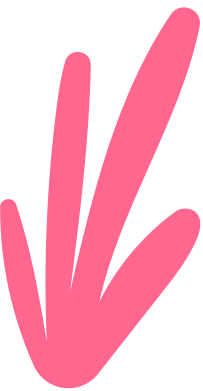 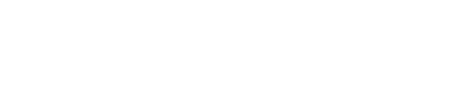 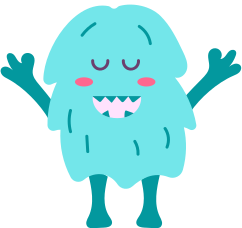 ĐỌC MỤC “KIẾN THỨC CỐT LÕI”
Máy thu hình hay còn gọi là ti vi, có tác dụng cung cấp thông tin, giải trí, phổ biến kiến thức,…
Đài truyền hình là nơi sản xuất các chương trình và phát tín hiệu truyền hình. Ti vi thu tín hiệu, phát ra hình ảnh và âm tanh thông quan màn hình và loa.
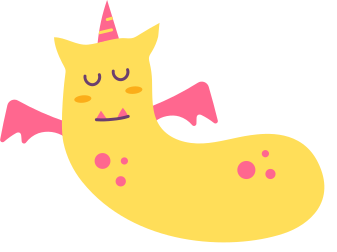 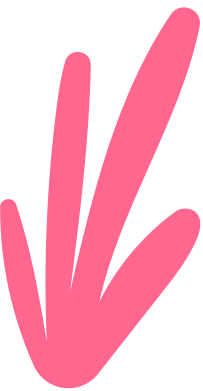 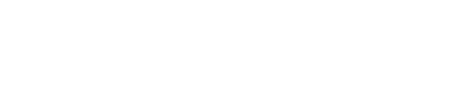 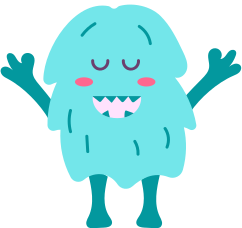 ĐỌC MỤC “KIẾN THỨC CỐT LÕI”
Xem ti vi cần lựa chọn chỗ ngồi đảm bảo chính diện, ngang tầm mắt, khoảng cách hợp lí và điều chỉnh âm lượng vừa đủ nghe.
Thao tác khi sử dụng ti vi: bật ti vi, chọn kênh truyền hình, điều chỉnh âm lượng, tắt ti vi khi không sử dụng.
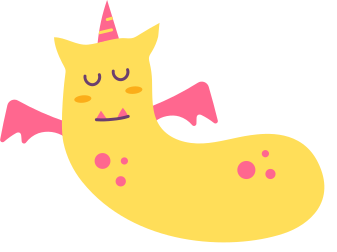 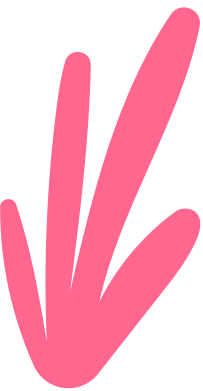 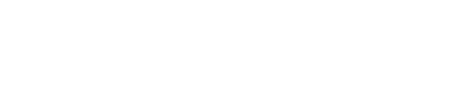 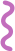 VẬN DỤNG
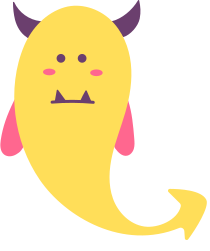 Chia sẻ về chương trình truyền hình
Hướng dẫn:
Liệt kê các chương trình truyền hình mà em đã xem vào cuối tuần.
Chia sẻ với bạn bè trên lớp theo bảng mẫu dưới đây.
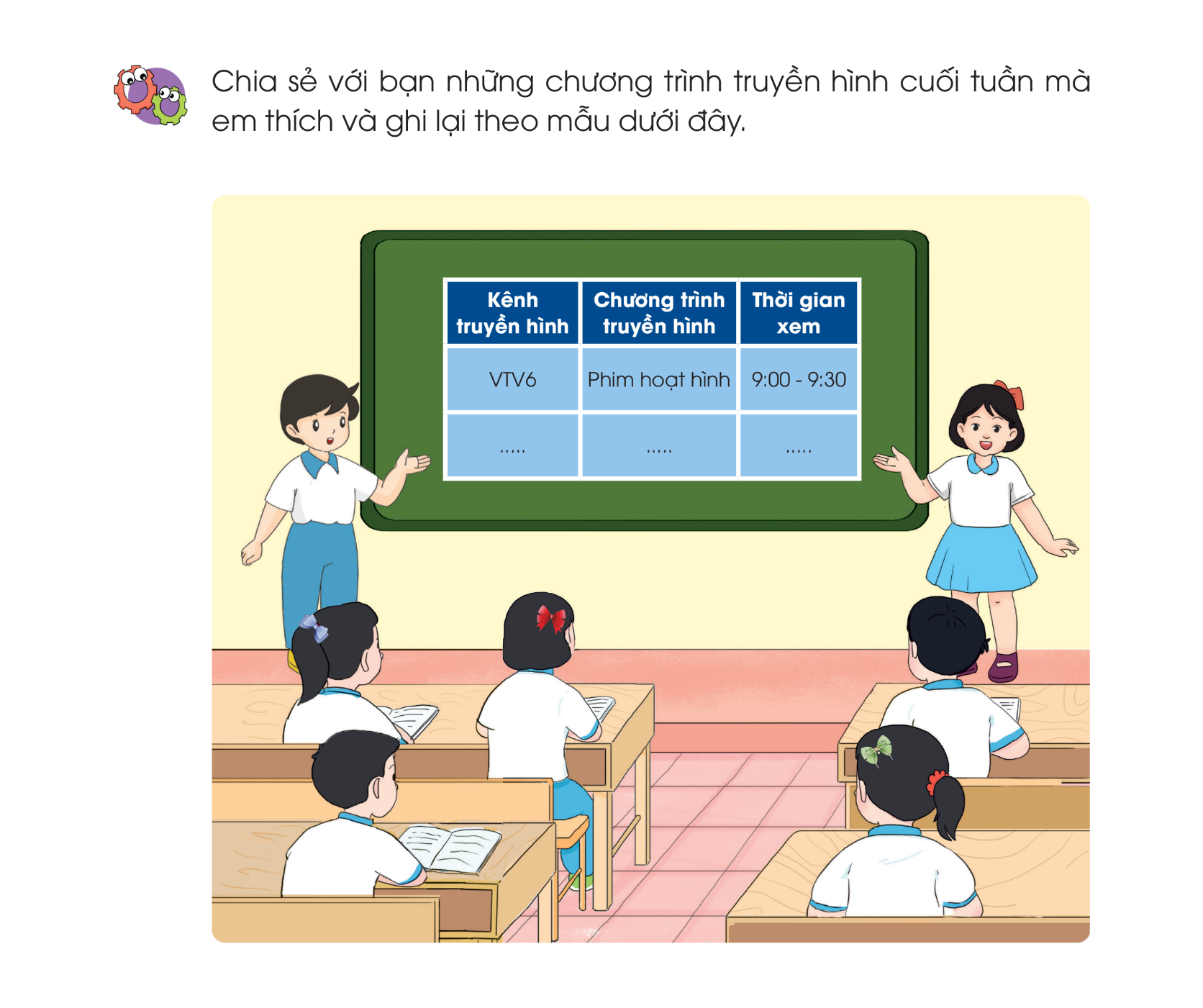 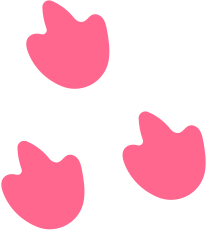 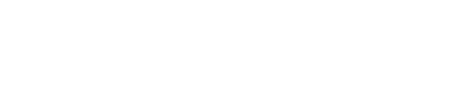 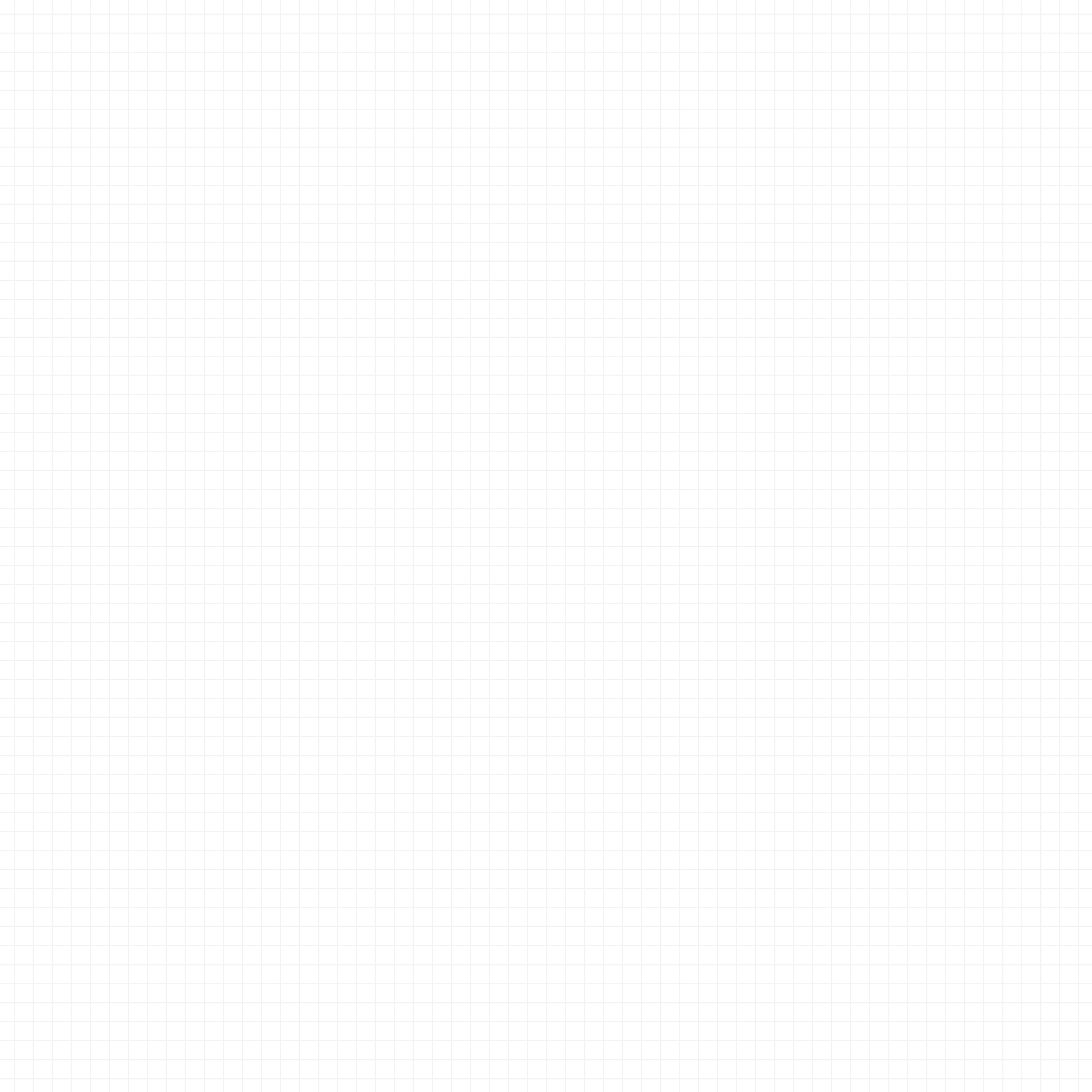 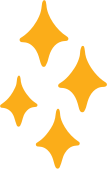 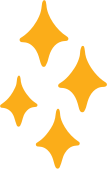 HƯỚNG DẪN VỀ NHÀ
Nhiệm vụ 1
Nhiệm vụ 2
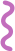 Soạn bài 6: An toàn với môi trường công nghệ trong gia đình
Ôn tập lại kiến thức  của bài học ngày hôm nay
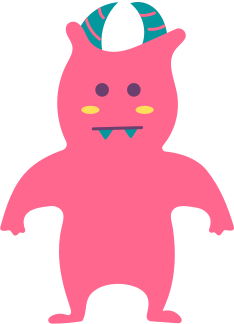 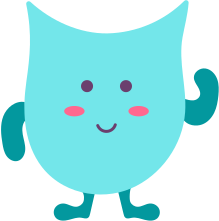 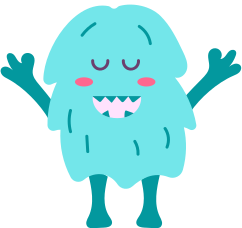 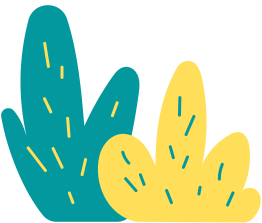 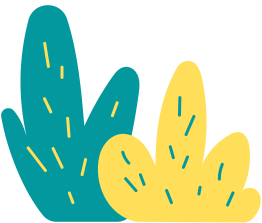 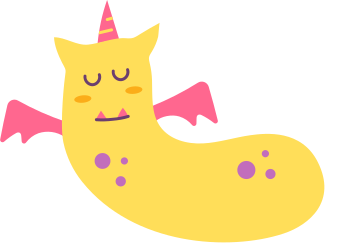 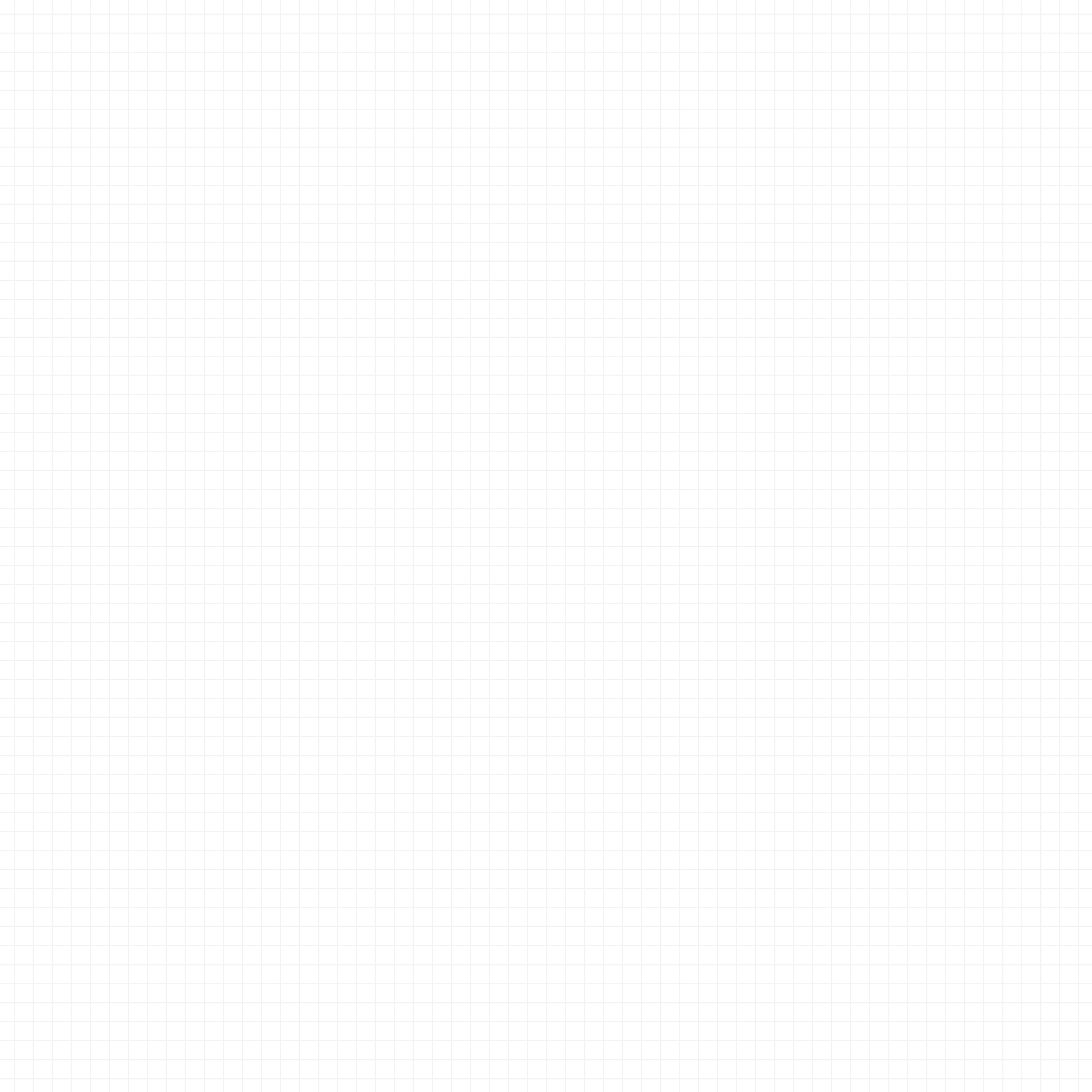 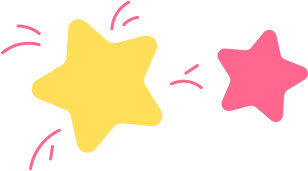 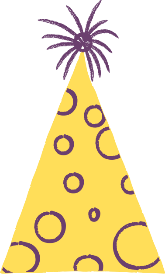 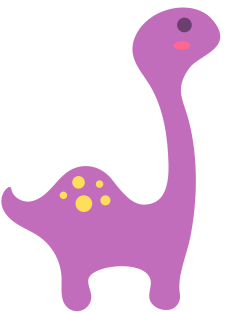 CẢM ƠN CÁC EM ĐÃ CHÚ Ý LẮNG NGHE BÀI GIẢNG!
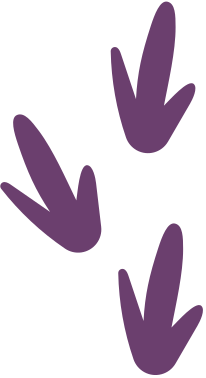 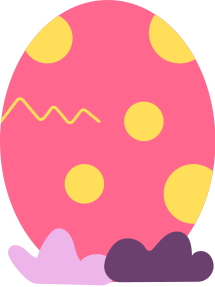 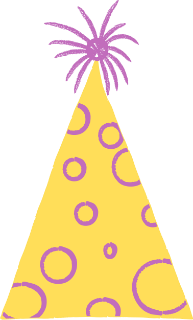 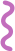 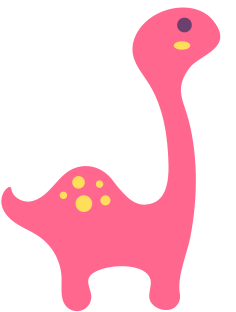 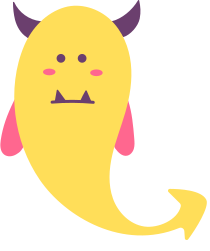 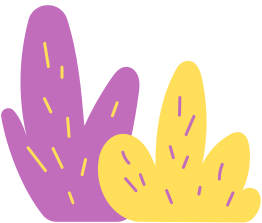